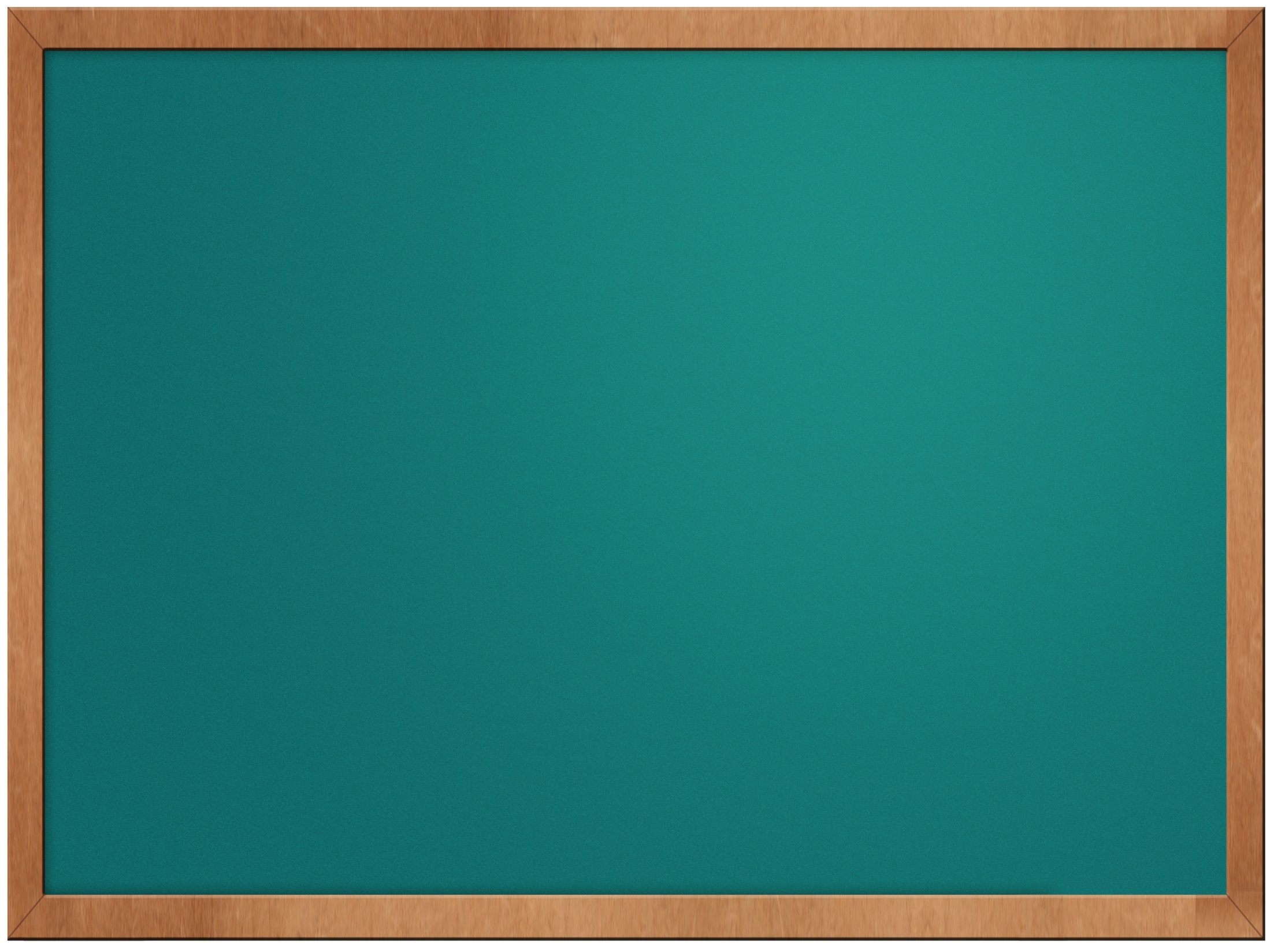 Использование альтернативных источников энергии

10 класс
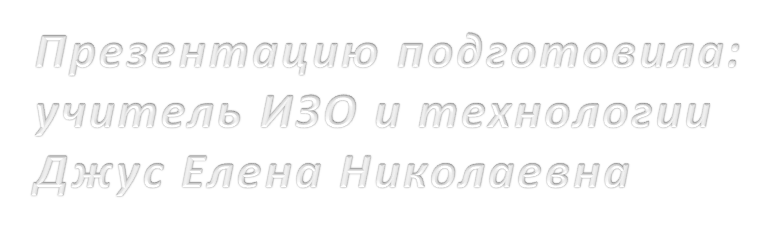 [Speaker Notes: Общепризнано, что основным фактором, определяющим развитие материальной культуры, является создание и использование источников энергии. Энергия – это самый главный носитель технического прогресса и повышения жизненного уровня человека.
По данным ООН, современный средний уровень потребления энергии в год на человека  составляет порядка 5 кВт на одного человека, существующий уровень наиболее развитых стран – 14 кВт.]
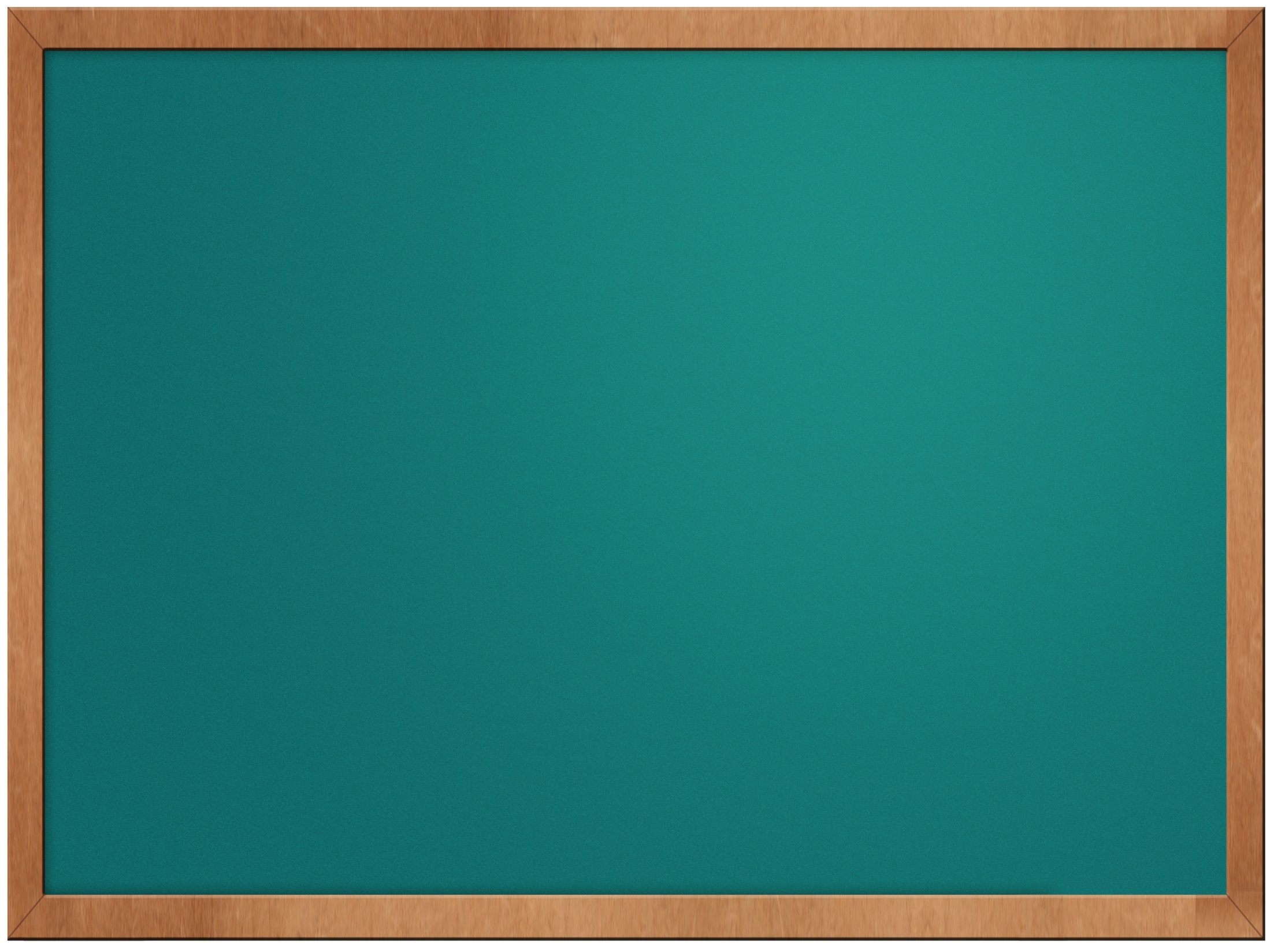 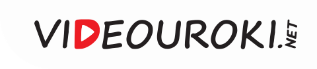 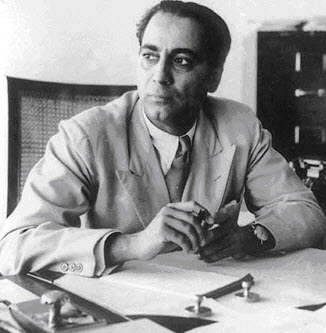 «Никакой вид энергии не обходится так дорого, как её недостаток».
Хоми Баба
[Speaker Notes: Для существования людям с каждым днём требуется всё больше и больше энергии.
Газ, нефть и уголь относятся к невозобновляемым источникам энергии.
Что делать в преддверии энергетического кризиса? Нужно искать другие источники энергии — альтернативные, нетрадиционные, возобновляемые.]
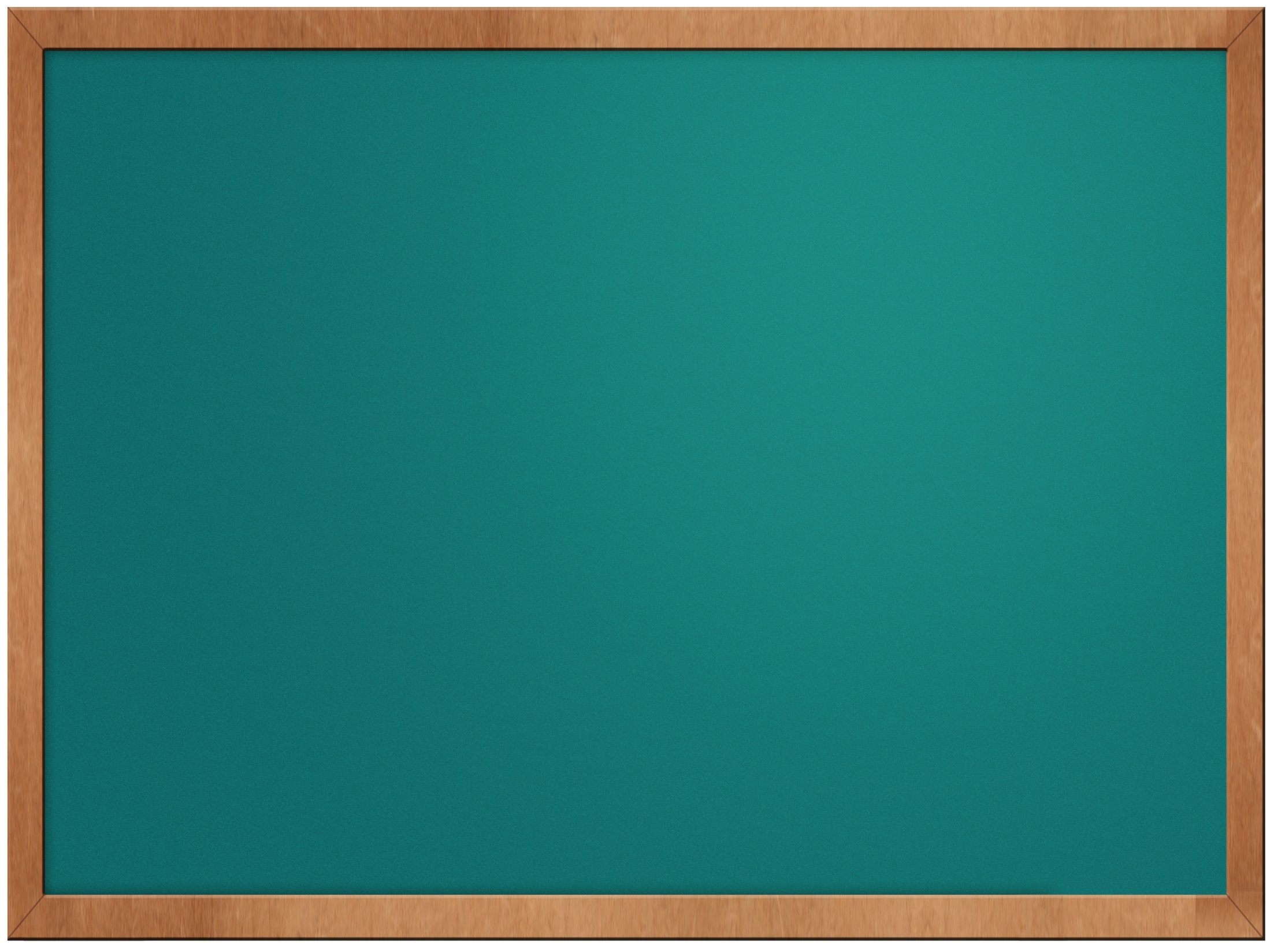 Основные альтернативные источники энергии
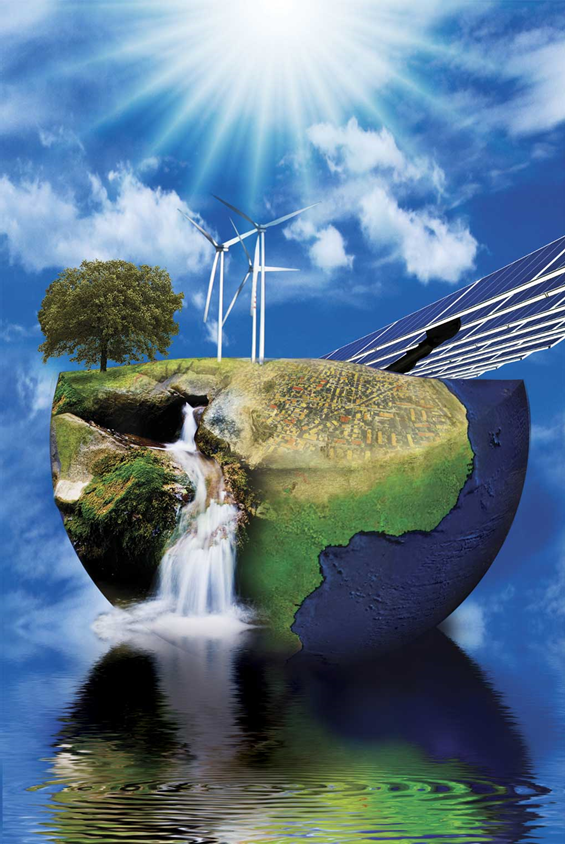 К альтернативным (возобновляемым) источникам энергии относят: 
- солнечную, 
- ветровую, 
- геотермальную энергии, - энергии приливов и волн 
и другие  «новые» виды возобновляемой энергии.
[Speaker Notes: Альтернати́вная энерге́тика — совокупность перспективных способов получения энергии, которые распространены не так широко, как традиционные, однако представляют интерес из-за выгодности их использования при низком риске причинения вреда экологии района.
Альтернативный источник энергии — способ, устройство или сооружение, позволяющее получать электроэнергию(или другой требуемый вид энергии) и заменяющий собой традиционные источники энергии, функционирующие на нефти, добываемом природном газе и угле. Цель поиска альтернативных источников энергии — потребность получать её из энергии возобновляемых или практически неисчерпаемых природных ресурсов и явлений. Во внимание может браться также экологичность и экономичность.]
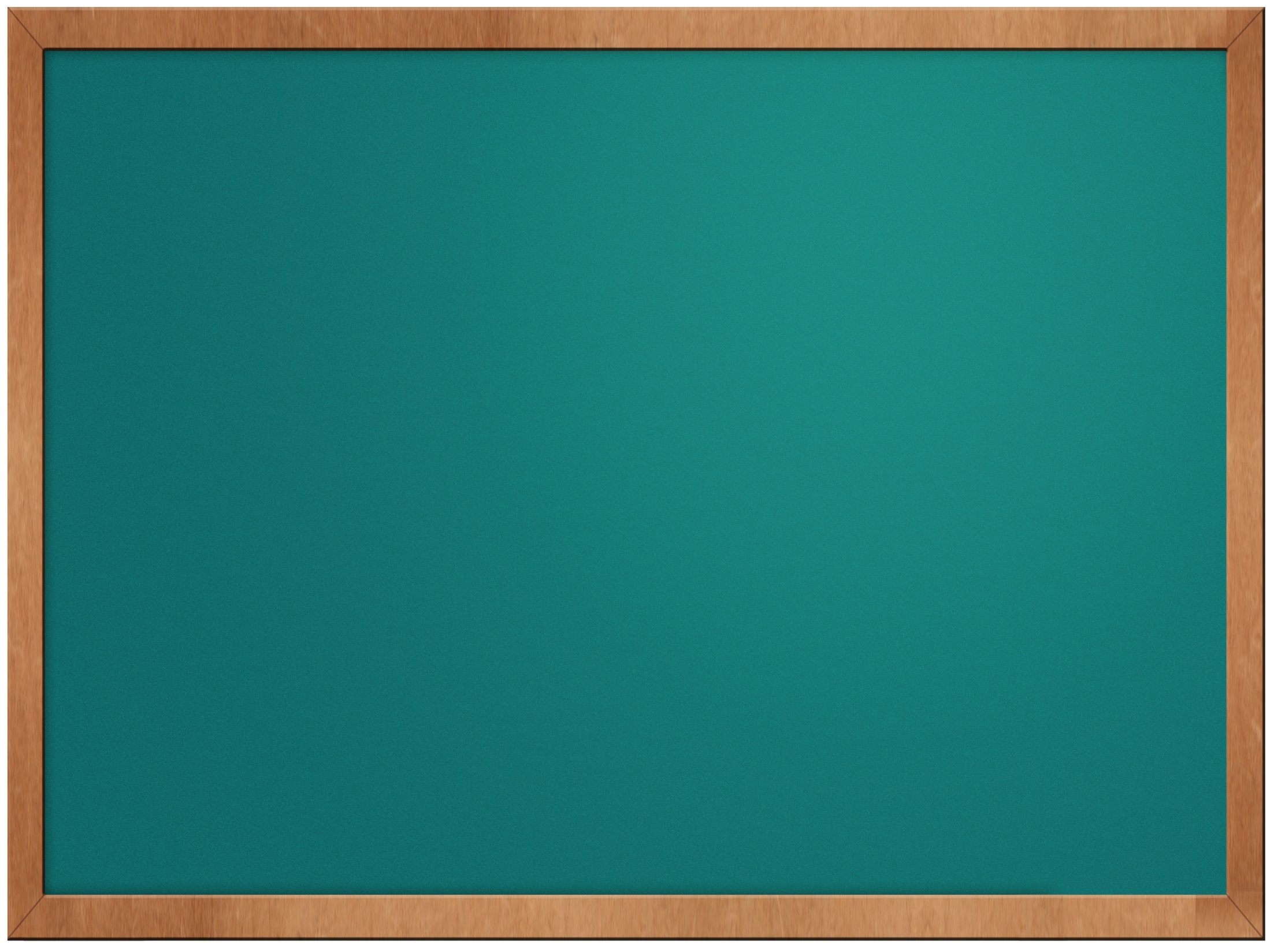 Солнечная энергетика
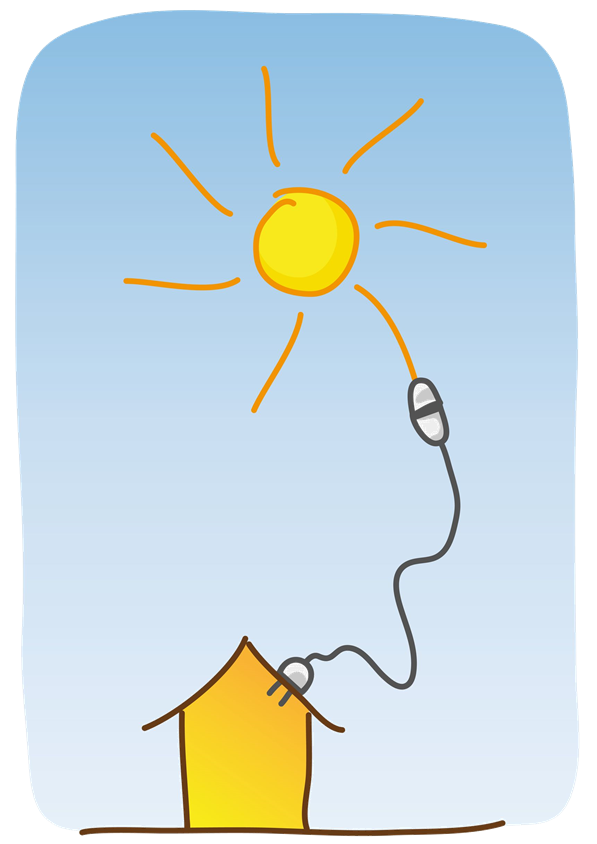 Солнечная энергетика (гелиоэнергетика) представляет собой использование солнечного излучения для получения энергии в каком-либо виде.
[Speaker Notes: Солнечная энергия представляет «вечный» и потенциально огромный источник энергоснабжения, не вносящий каких-либо загрязнений в окружающую среду. Однако известны и недостатки солнечной энергии.]
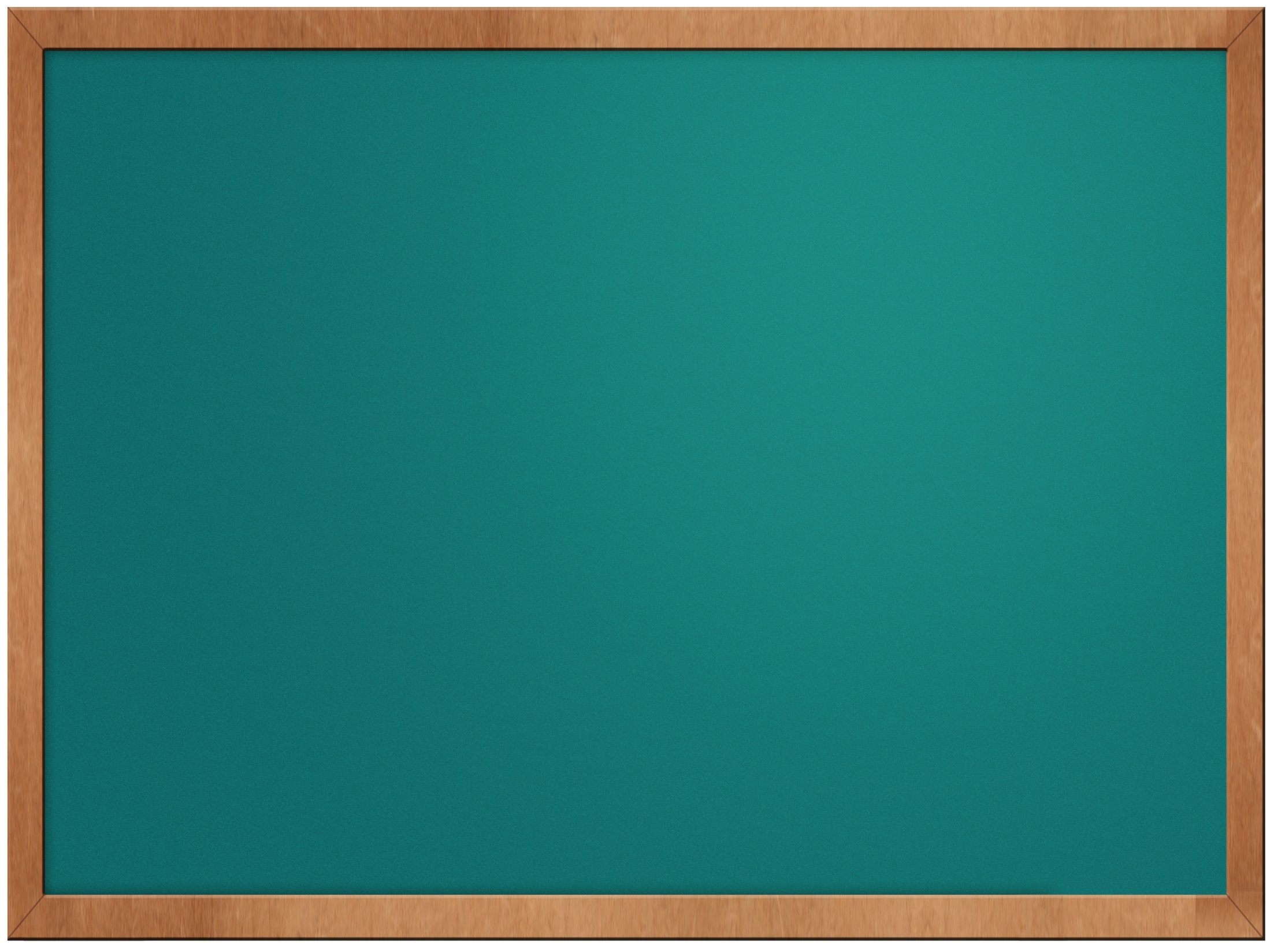 Способы получения энергии за счёт солнечного излучения
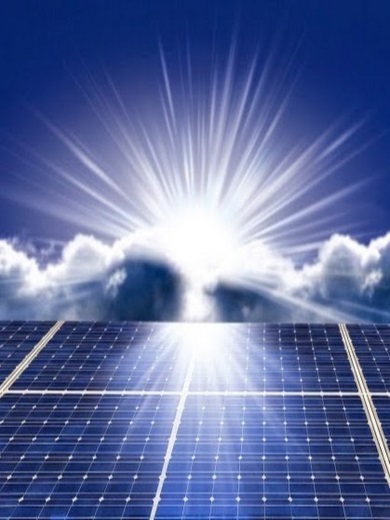 1
Преобразование солнечной энергии в электрическую с помощью фотоэлементов.
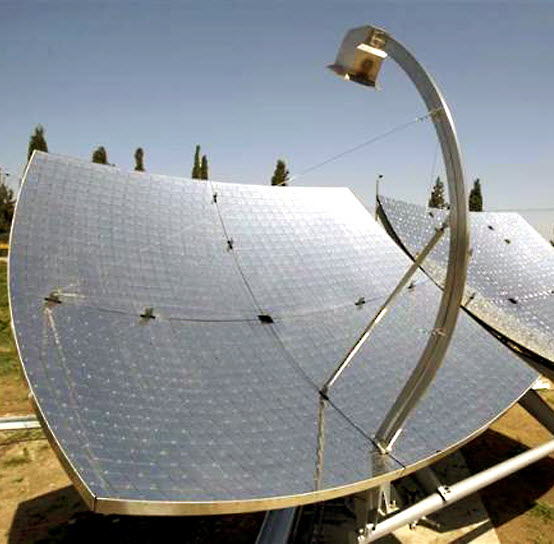 Преобразование солнечной энергии в электрическую с помощью тепловых машин.
2
3
Преобразование солнечной энергии в тепловую за счёт нагрева поверхности, которая поглощает солнечные излучения.
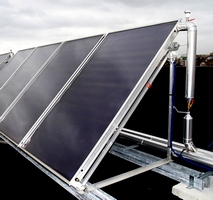 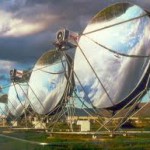 Преобразование солнечной энергии на солнечных аэростатных электростанциях.
4
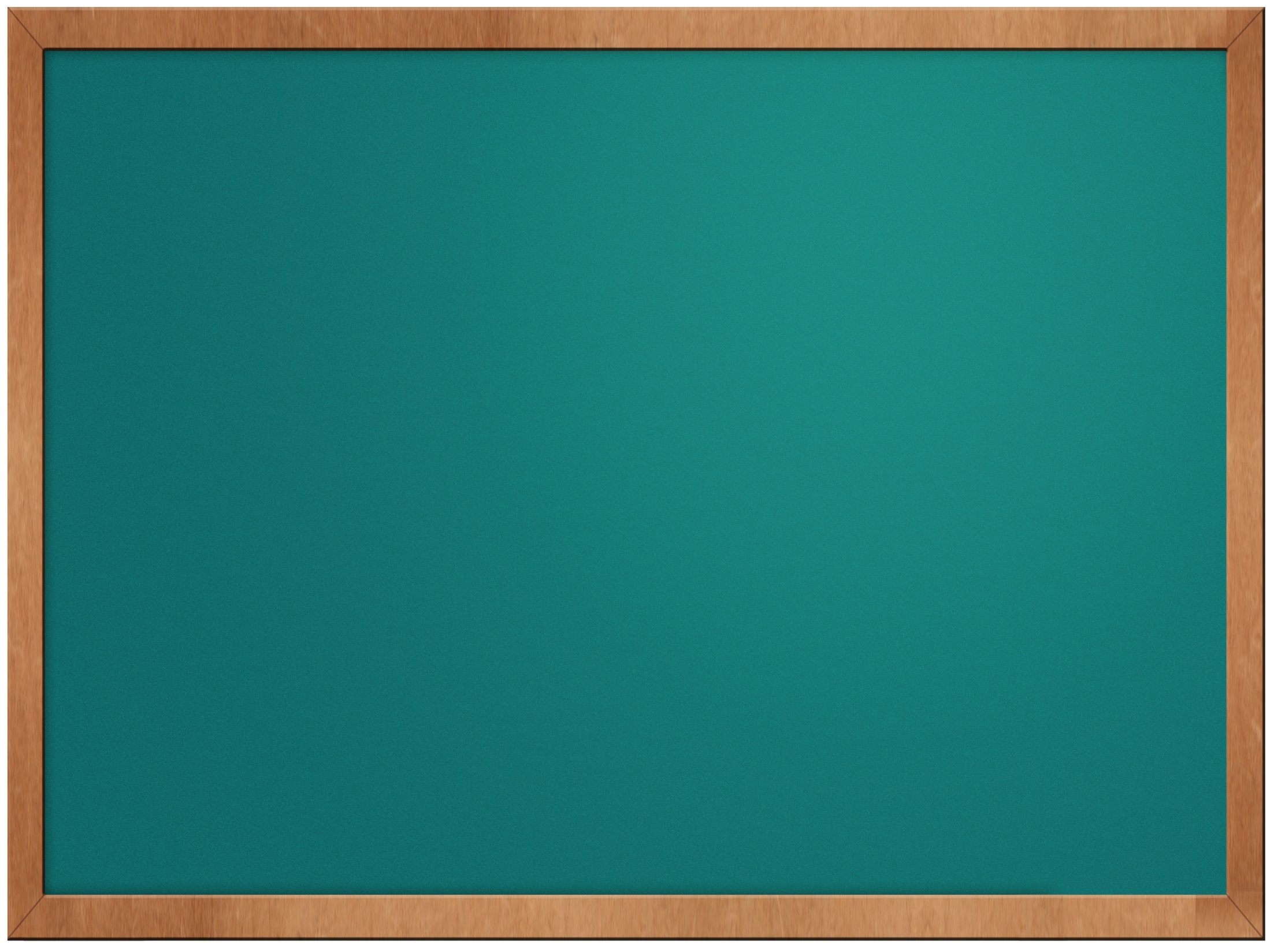 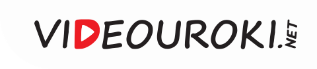 Недостатки
Энергия Солнца
Достоинства
возобновляемость 
бесшумность установок 
экологичность
зависимость интенсивности солнечного излучения от ряда факторов 
необходимость больших площадей для строительства
проблема утилизации фотоэлектрических элементов
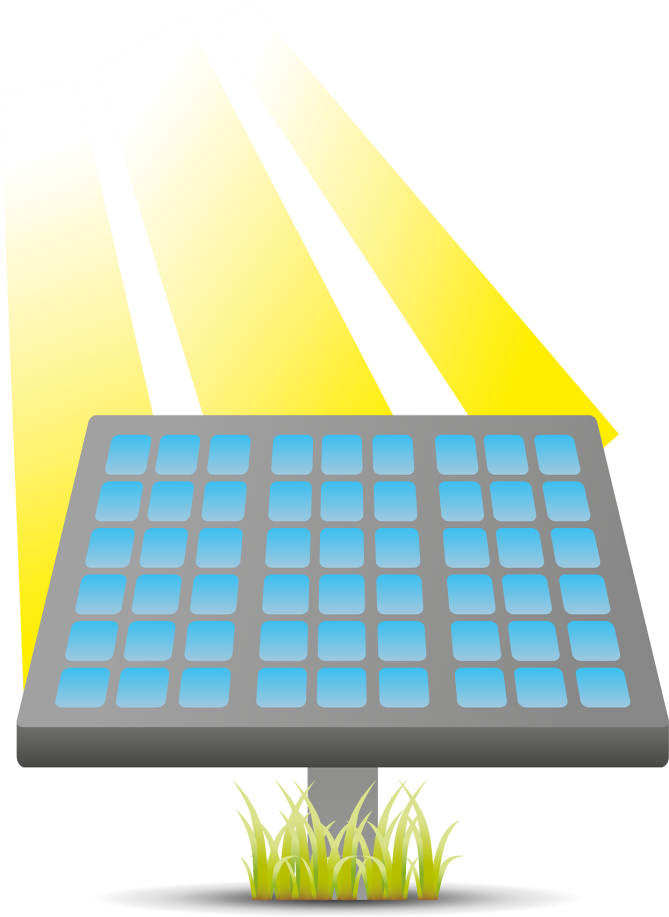 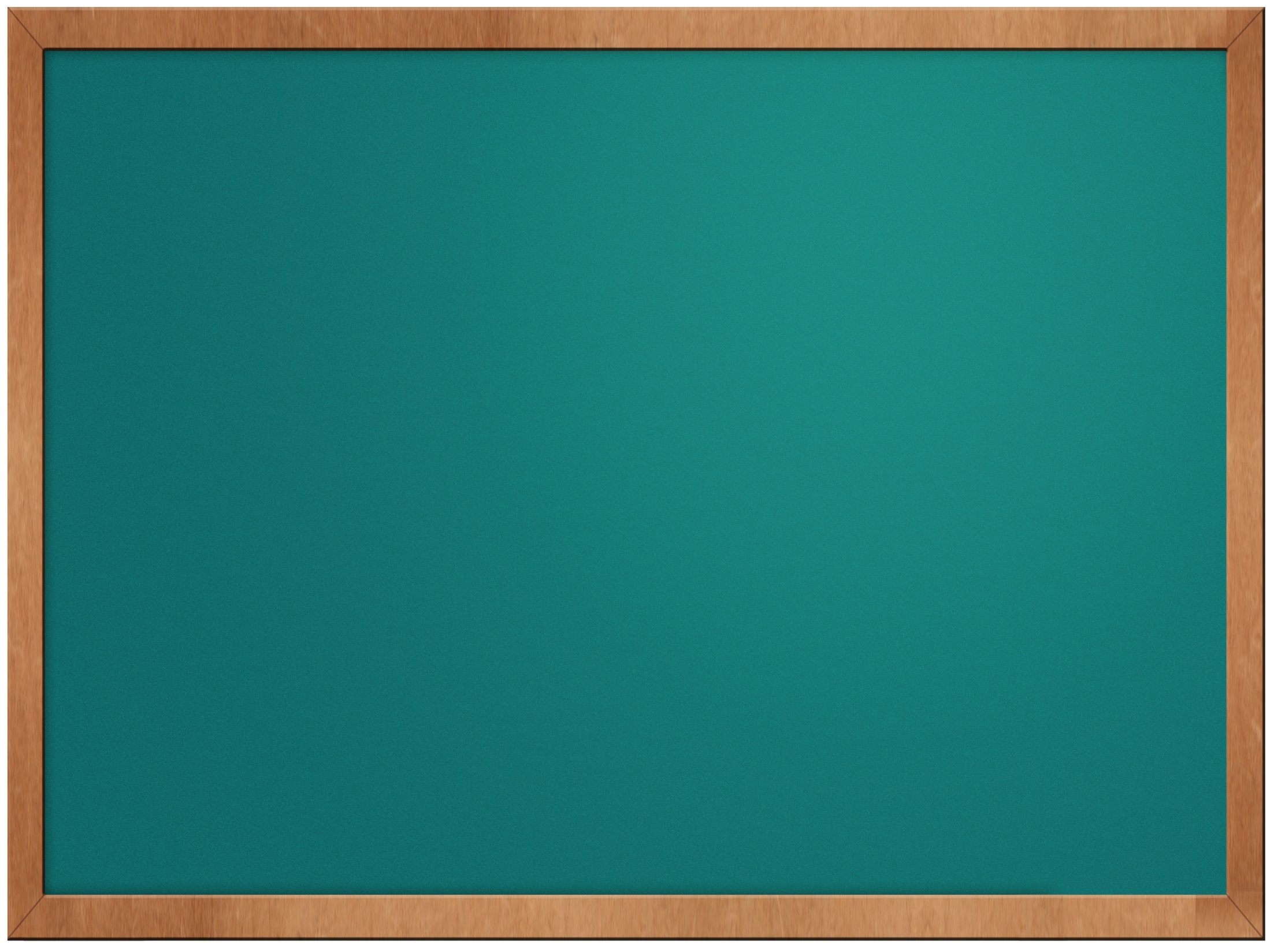 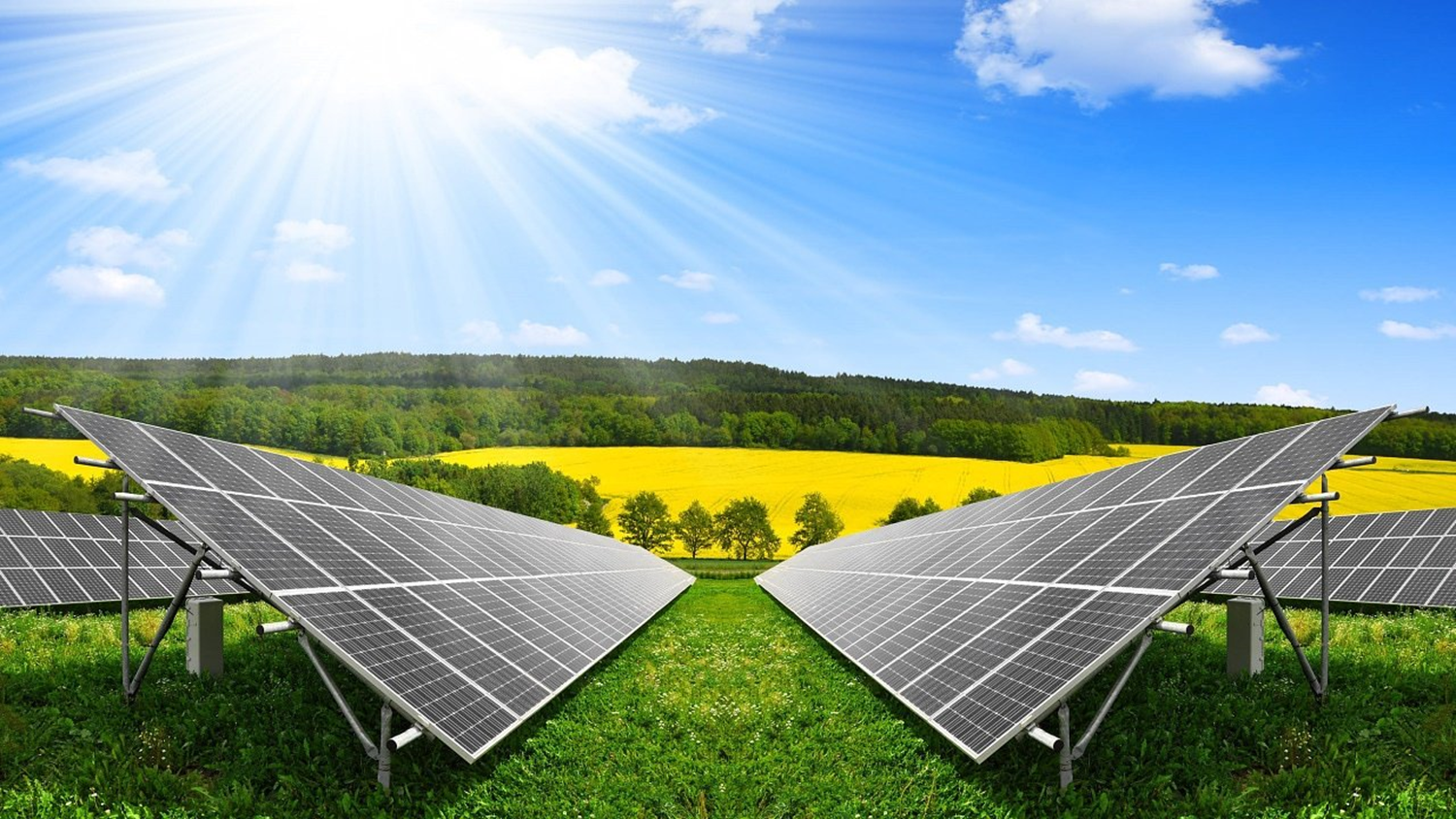 [Speaker Notes: Главным препятствием для крупномасштабного производства э/энергии на солнечных  электростанциях является их высокая расчетная стоимость, которая обусловлена требованием большой площади энергоприемников и их дороговизной: стоимость 1 кВт установленной мощности составляет в настоящее время 150-300 тыс. руб.]
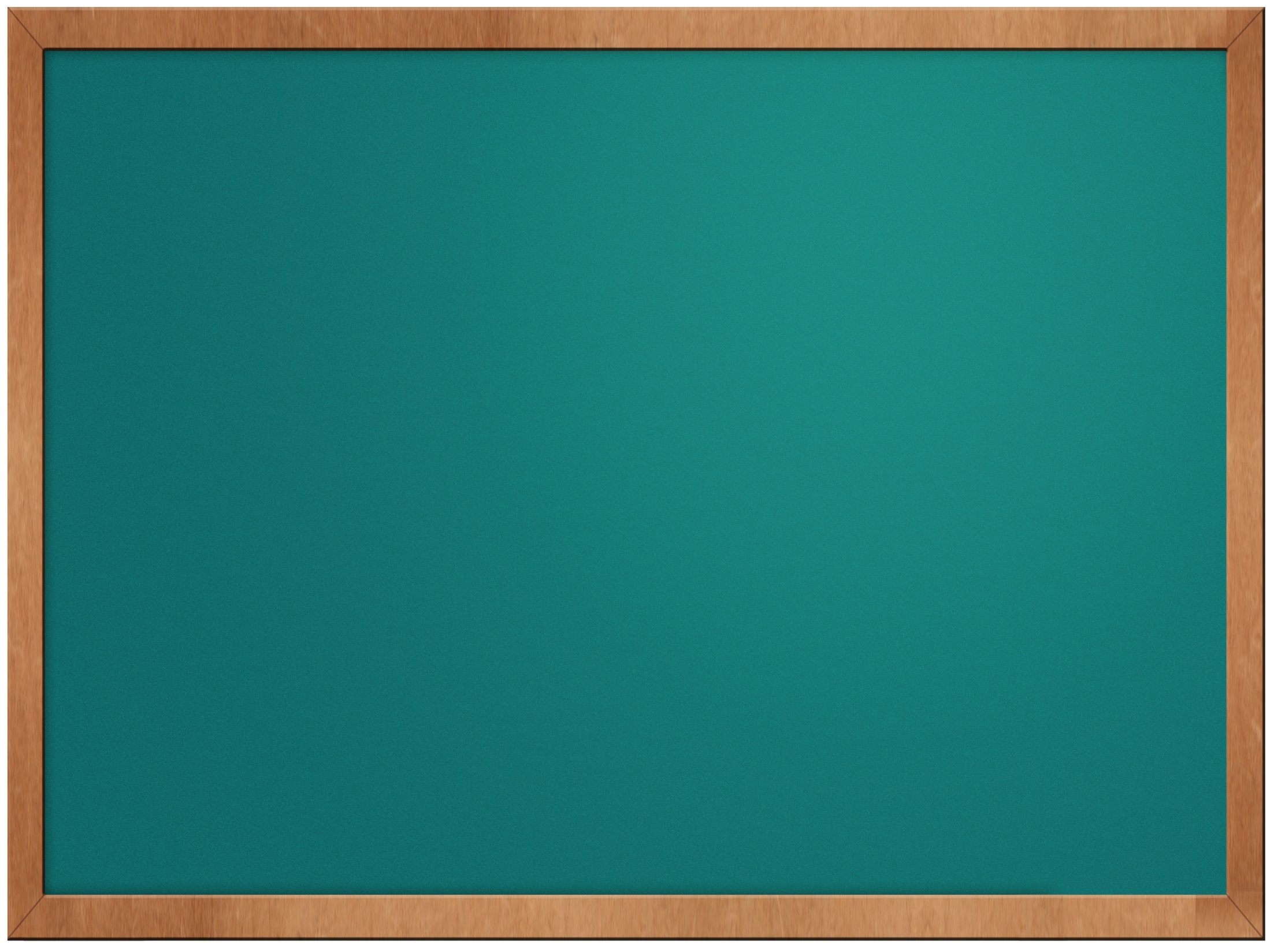 Энергия ветра
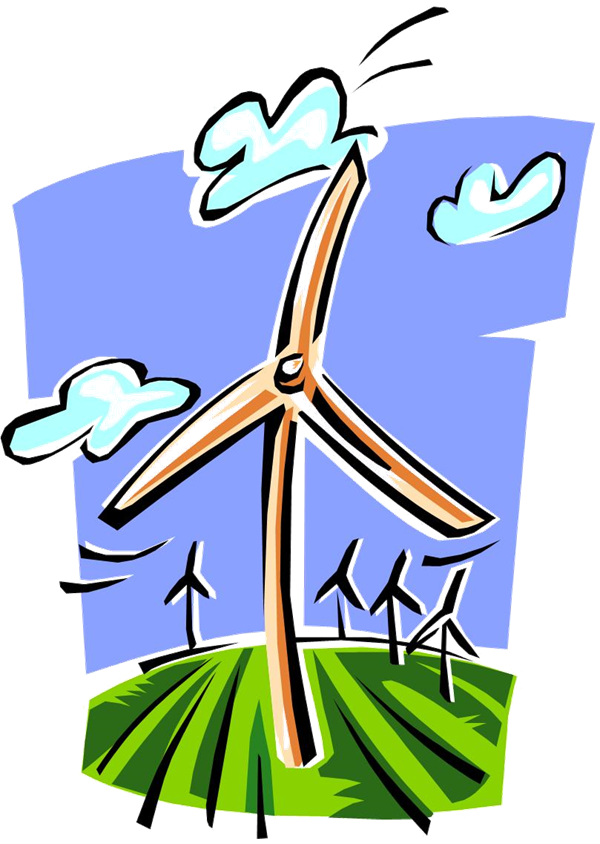 Ветер является одним их перспективнейших источников энергии.
Энергия ветра очень велика.
[Speaker Notes: Энергия ветра - это результат тепловых процессов, происходящих в атмосфере планеты. Различие плотностей нагретого и холодного воздуха обуславливают перемещение воздушных масс. Следовательно, первопричина энергии ветра  – энергия солнечного излучения, которая высвобождается в одной из своих форм – энергии воздушных течений. Около 2% поступающей на Землю солнечной радиации превращается в энергию ветра.]
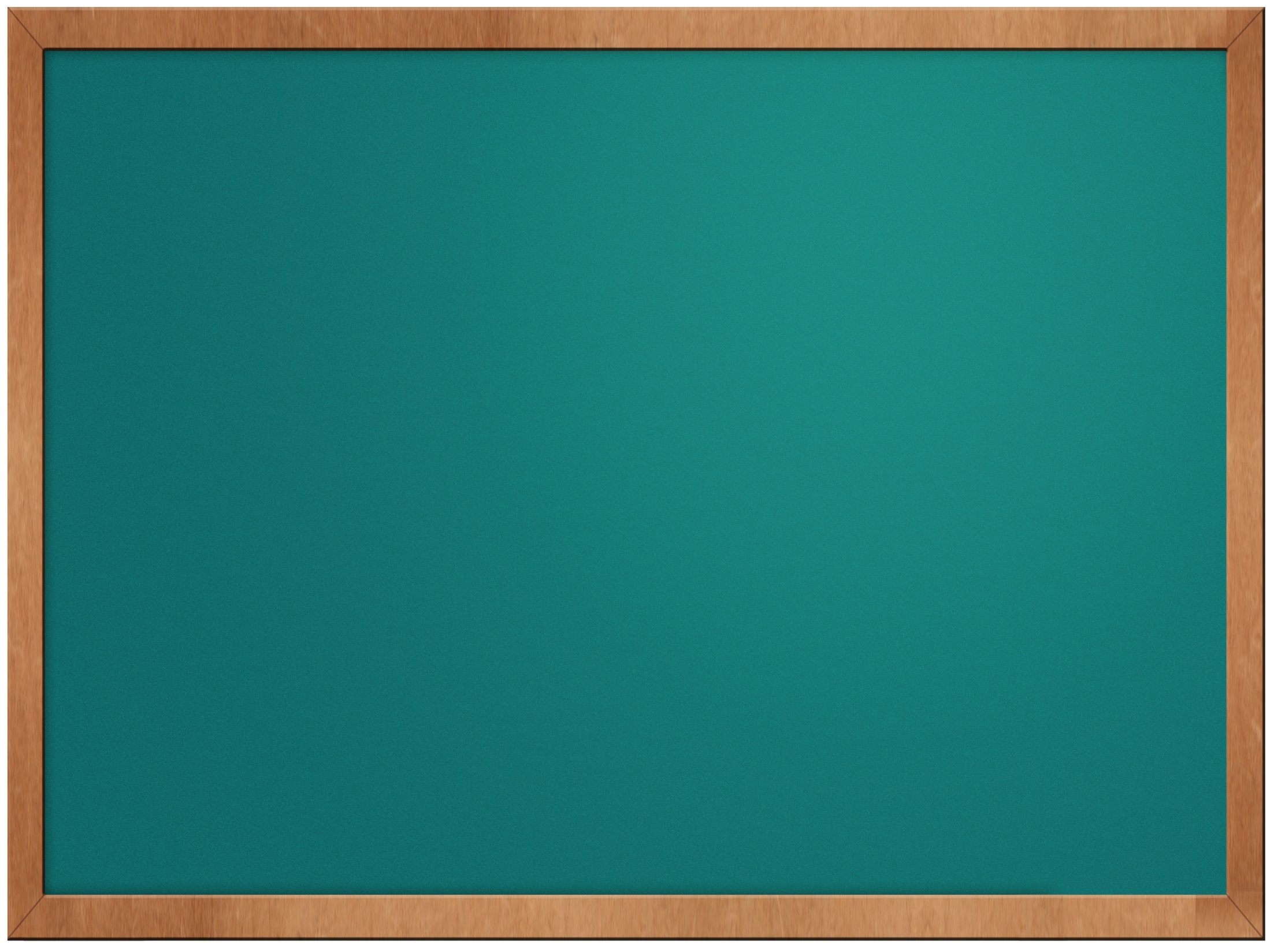 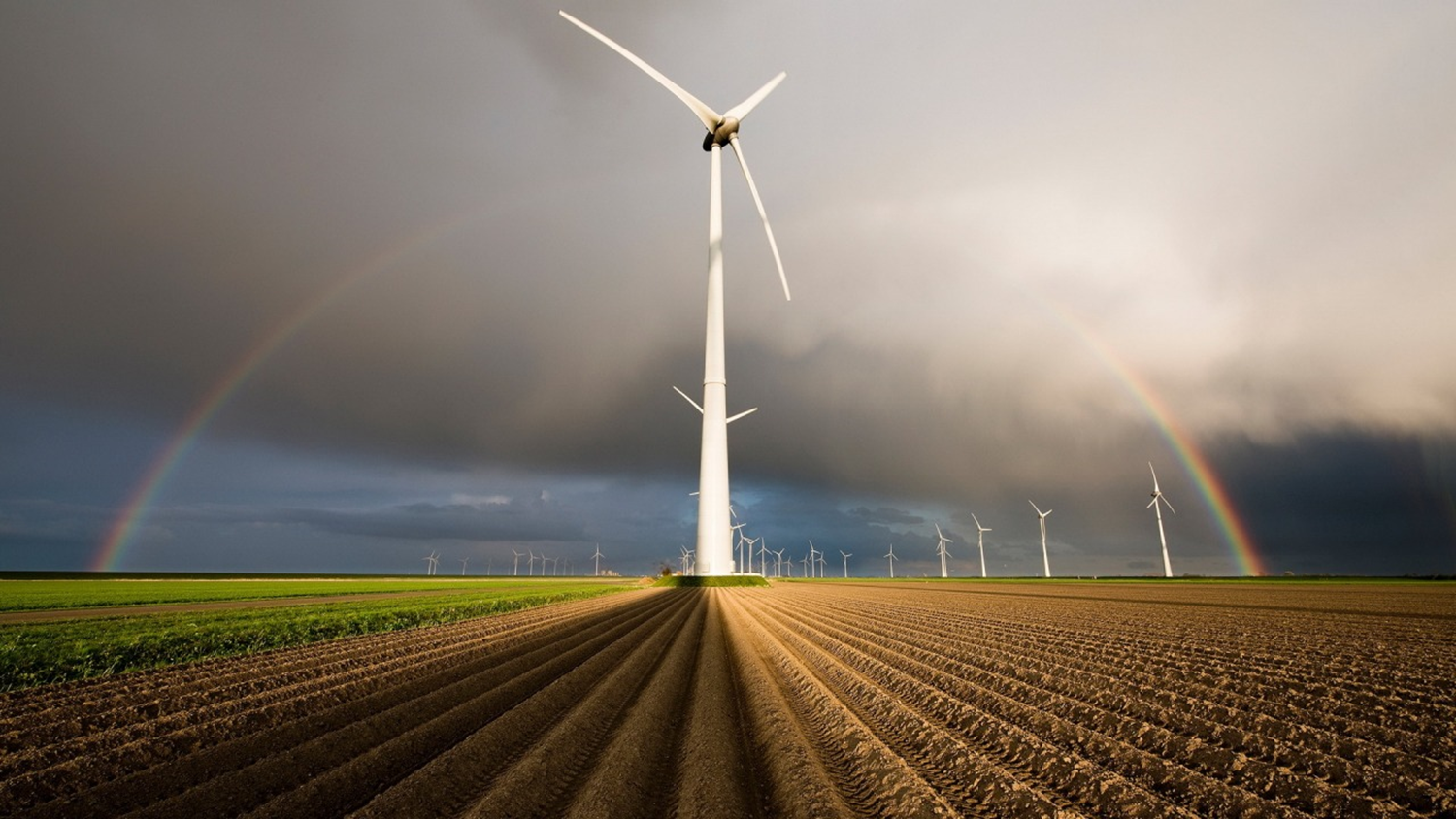 [Speaker Notes: Ветер – очень большой возобновляемый источник энергии. Его энергию можно использовать почти во всех районах Земли. Предпочтительность применения ветровых электростанций (ВЭС) по экономическим соображениям в сравнении с любыми  вариантами, основанными на использовании органического топлива, не вызывает сомнений. 
Ветроэнергия, что очень интересно, – один из наиболее древних источников энергии.  Возраст древних ветряных двигателей точно не установлен. Но считают, что такие двигатели появились в 1700 г. до н.э. Энергия ветра широко применялась для привода мельниц и водоподъёмных устройств в глубокой древности в Египте и на Ближнем Востоке. В Европе ветряные мельницы появились в начале ХII в. В Голландии в XVII в. общая мощность ветряных мельниц составляла 50-100 МВт, что с учетом небольшой численности населения представляло собой внушительную цифру: 50-100 кВт·ч механической работы на человека в год.]
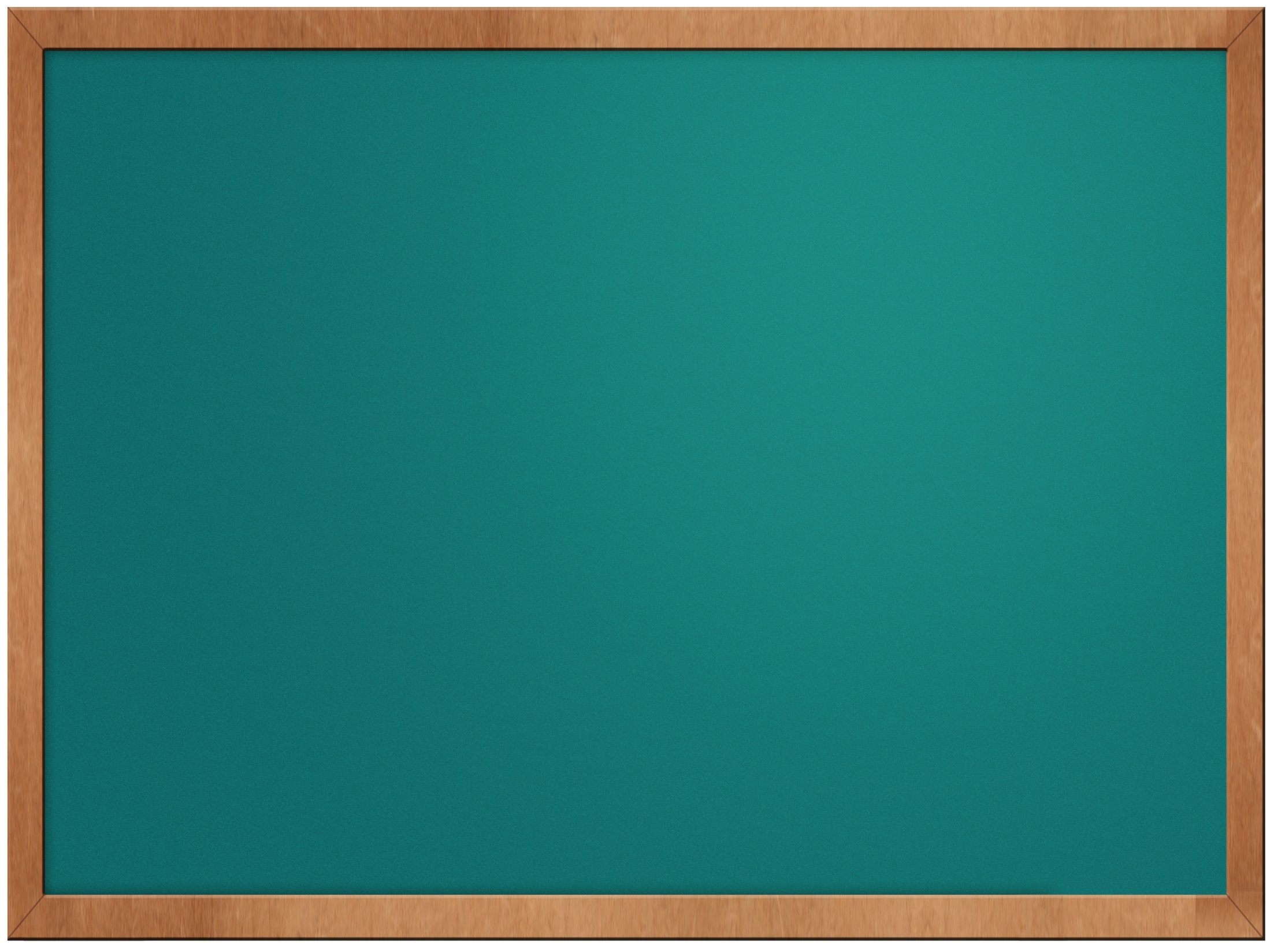 Недостатки
Энергия ветра
Достоинства
экологичность 
неисчерпаемость
рассеянность в пространстве 
непредсказуемость
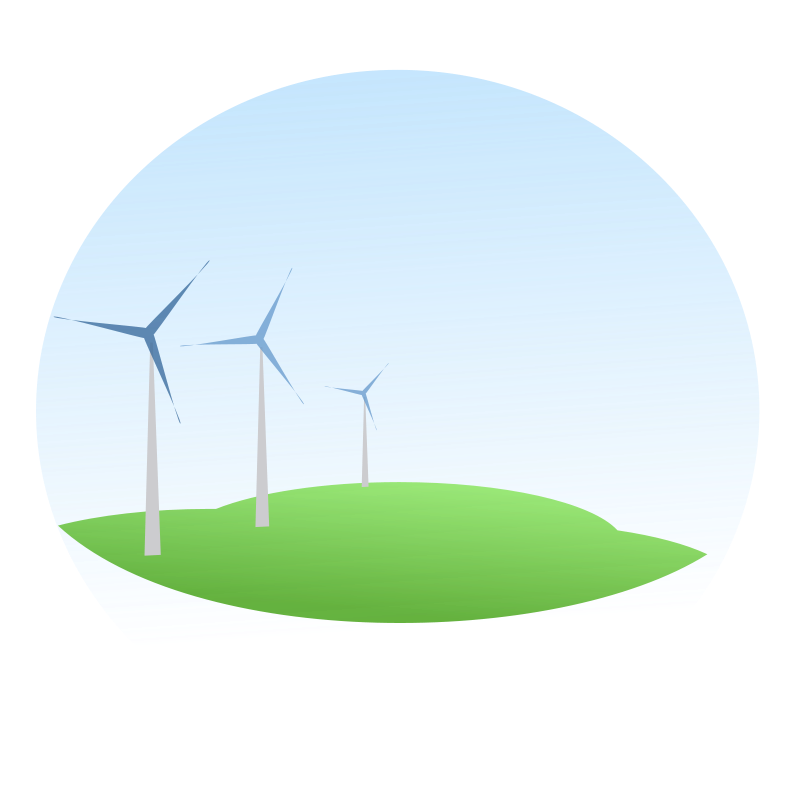 [Speaker Notes: Однако, использование ветряных двигателей имеет несколько проблем:
1. Двигатель необходимо останавливать, когда ветер ослабевает, и энергетические потери на трение начинают превышать количество энергии, извлекаемой из ветра;
2. Ветроколесо должно развивать максимальную мощность при любом ветре – от умеренного до сильного;
3. Если скорость ветра становится слишком большой, воздушная турбина требует автоматического отключения, чтобы избежать перегрузки генератора;
4. При перемене направления ветра турбина должна поворачиваться таким образом, чтобы наиболее эффективно его использовать.]
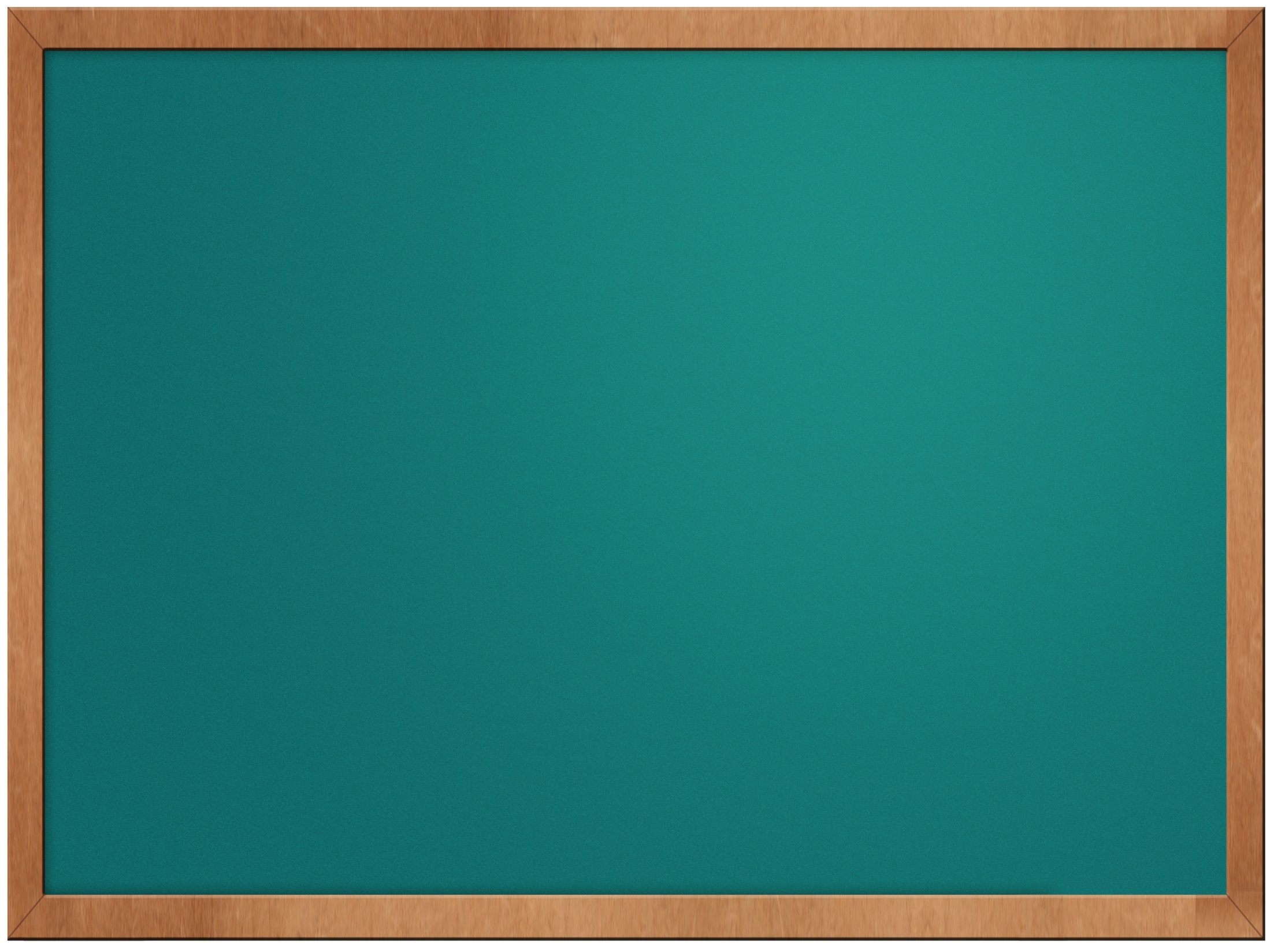 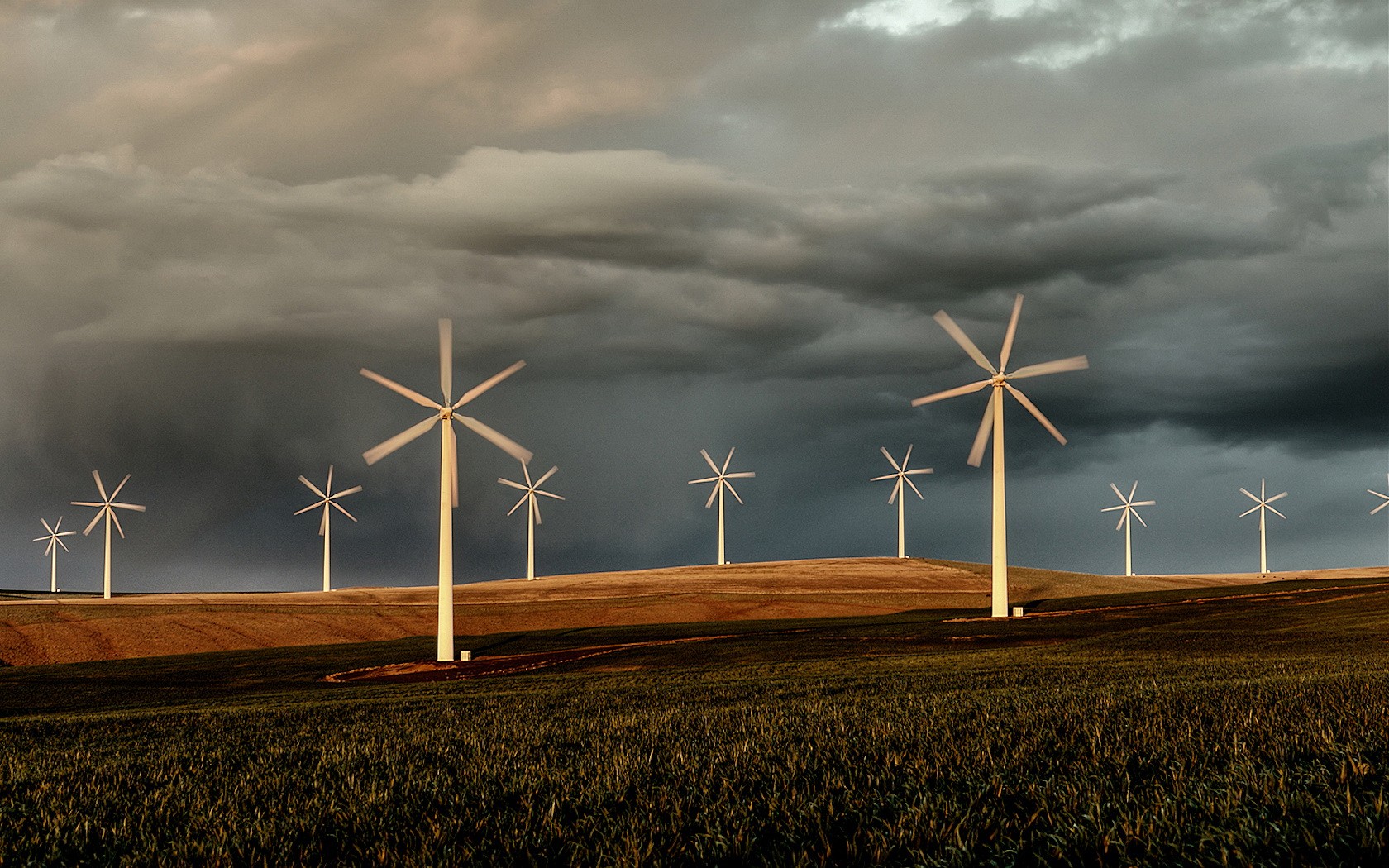 [Speaker Notes: Уже сегодня широкое практическое использование получили автономные установки мощностью всего в единицы, и даже доли киловатта. В основном они предназначены для нужд сельского хозяйства – орошения, вертикального дренажа, электроснабжения автономных потребителей. Использование ВЭС способствует сохранению окружающей среды от загрязнения, что очень существенно с точки зрения экологии.]
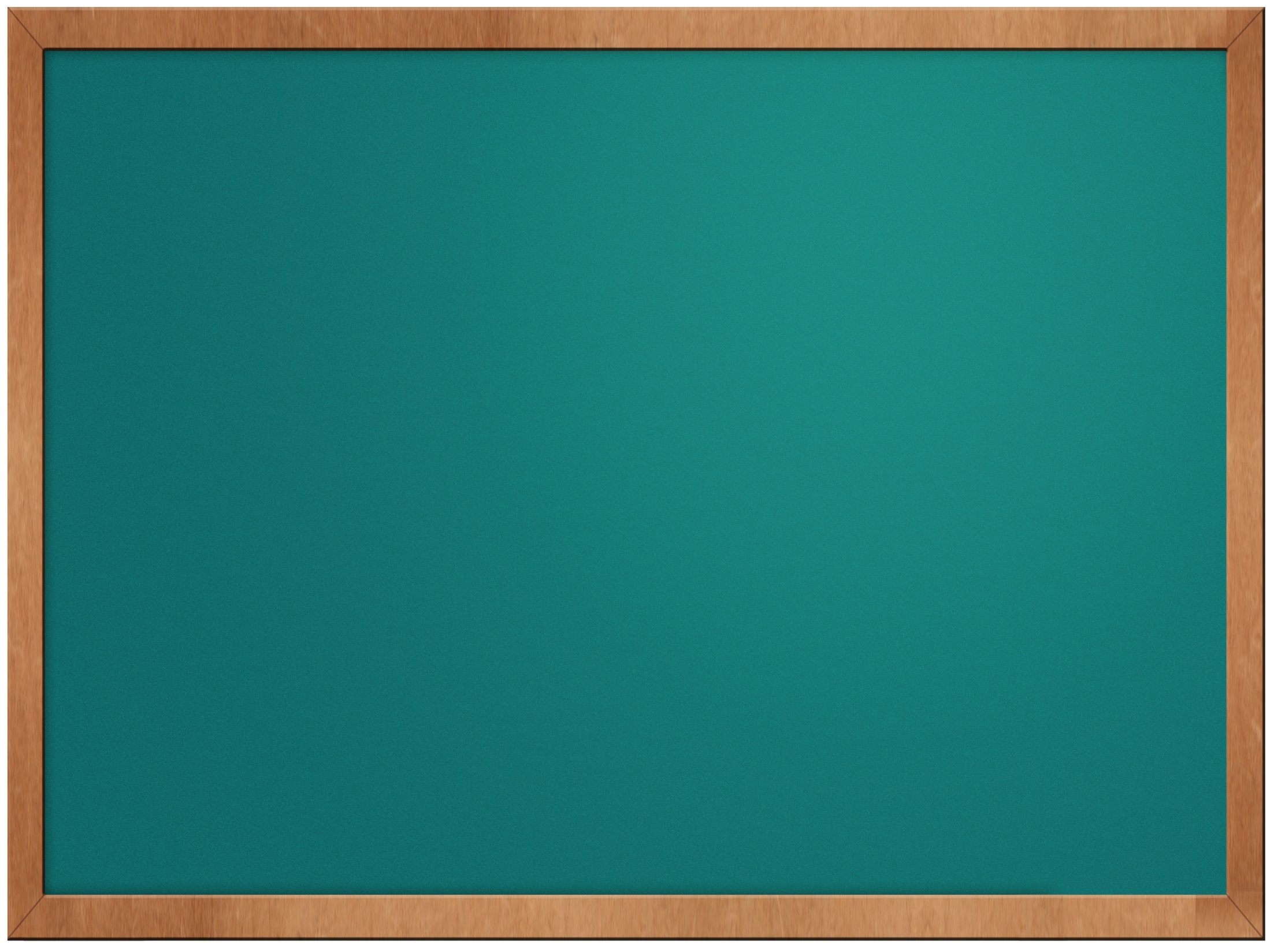 Энергия волн и приливов
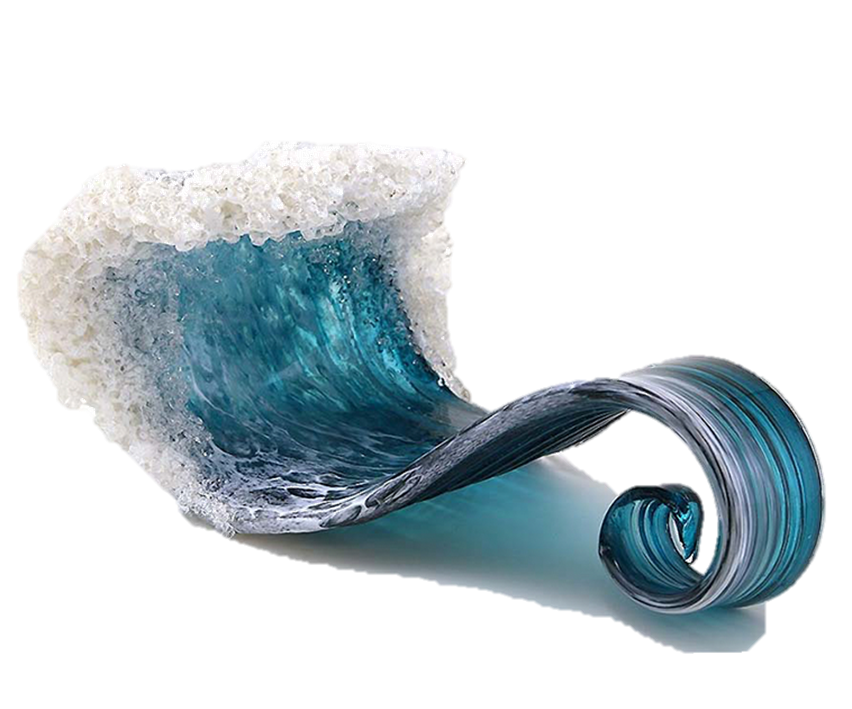 [Speaker Notes: Мировой океан занимает 70,8% земной поверхности и поглощает около трёх четвертей солнечной энергии, падающей на землю. Энергия океана – ещё не тронутая кладовая энергетических ресурсов.  В числе установок, использующих энергию океана, в настоящее время рассматриваются приливные электростанции, волновые и электростанции морских течений, в которых происходит преобразование механической энергии океана в электрическую. Наличие температурного градиента между верхними и нижними слоями Мирового океана используются в так называемых гидротермальных электростанциях.]
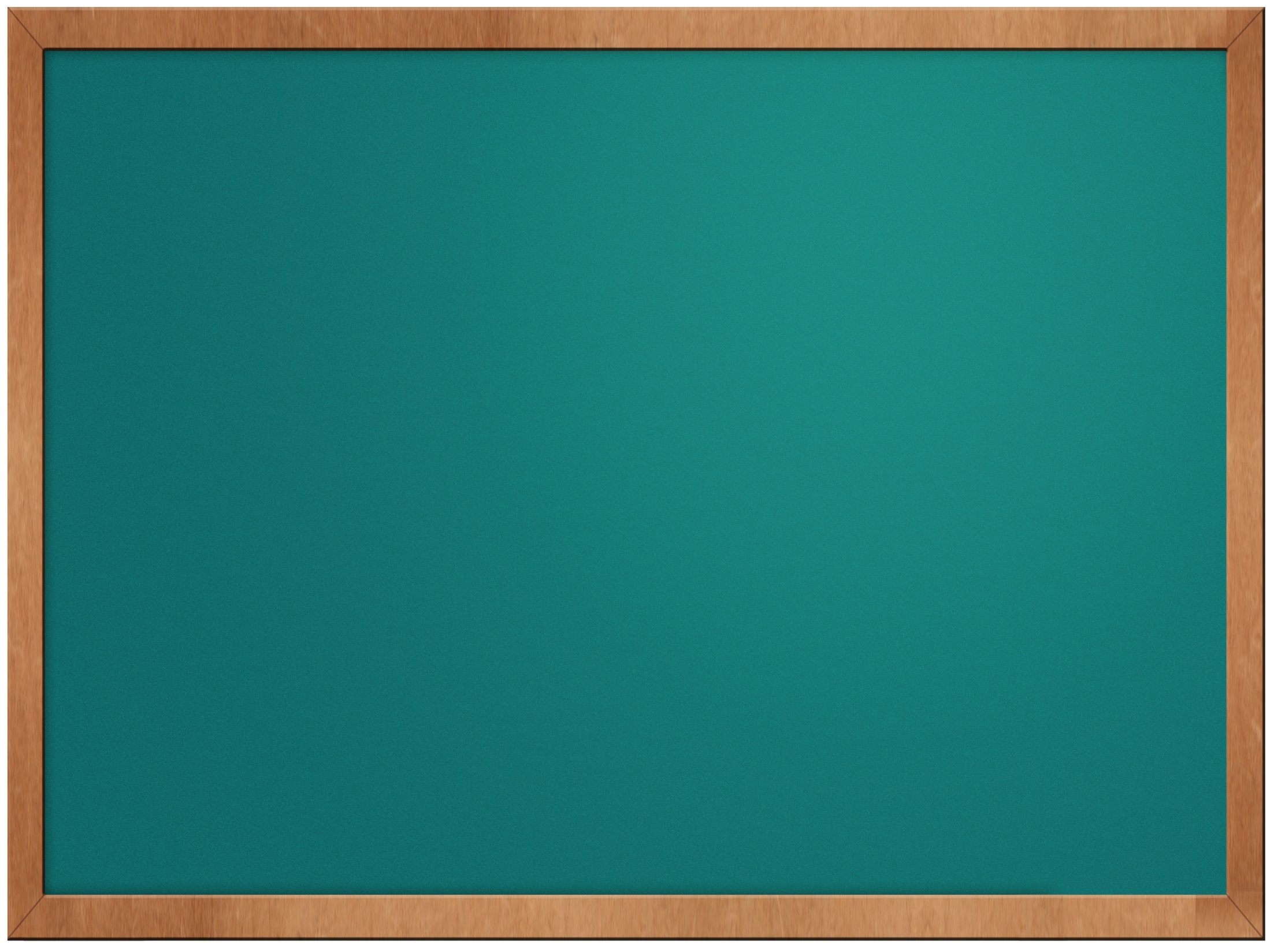 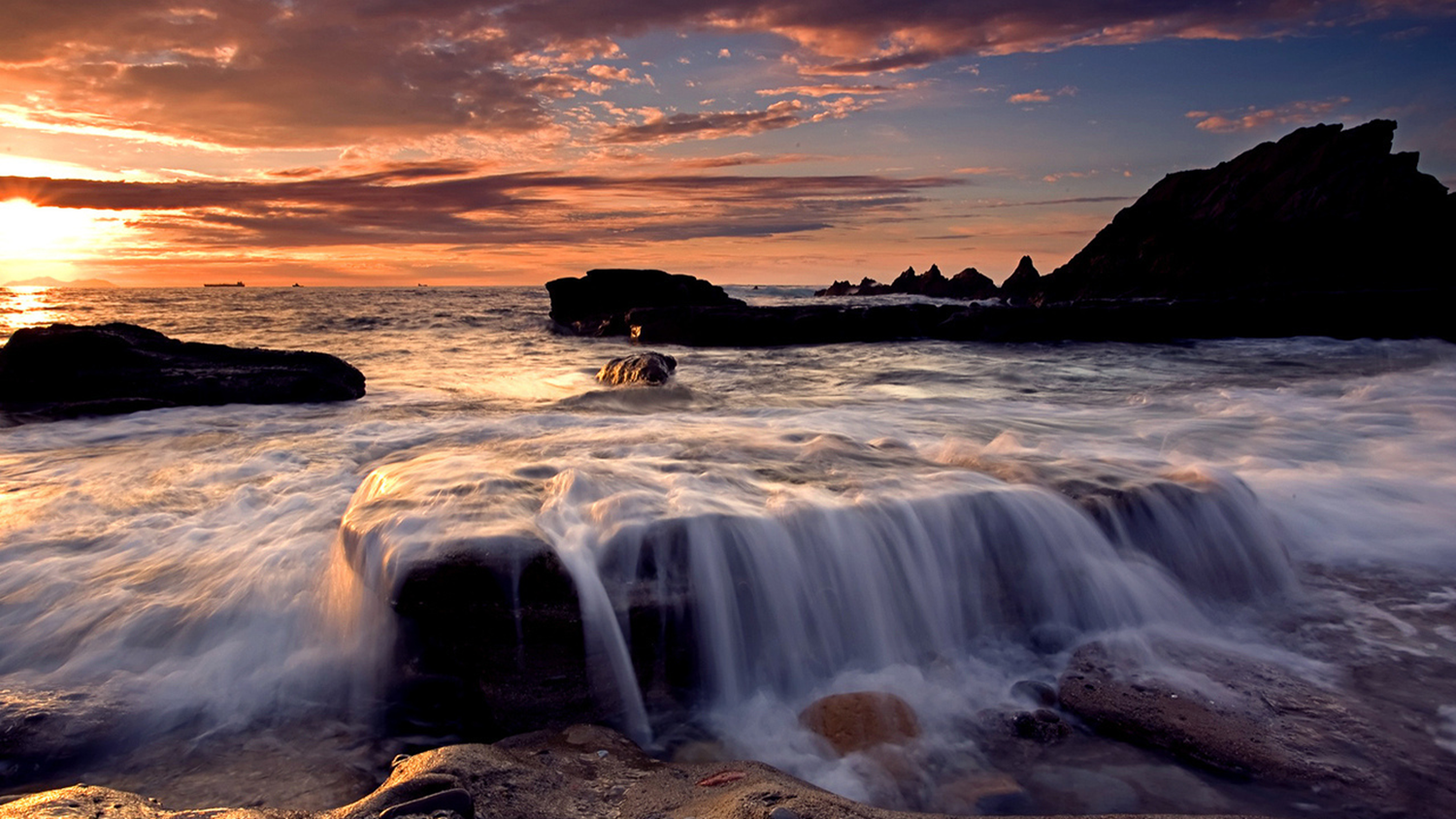 [Speaker Notes: Приливные электростанции (ПС) – это новое направление  электропроизводства. Морские приливы и отливы представляют собой, как известно, периодические колебания уровня моря, вызываемые силами притяжения главным образом Луны и в меньшей степени Солнца. Когда Солнце, Луна и Земля находятся на одной прямой, то приливная волна максимальна. А в  тех случаях, когда угол Луна – Земля – Солнце составляет 90°, приливная волна минимальна. Средняя высота волны на большинстве побережий невелика и достигает всего около 1 метра, однако в некоторых местах у берегов высота приливов может достигать и более 15 метров. Так, например, в Пенжинской губе Охотского моря высота приливной волны составляет 13 м, а на атлантическом побережье Канады (залив Фанди) даже 18 м.]
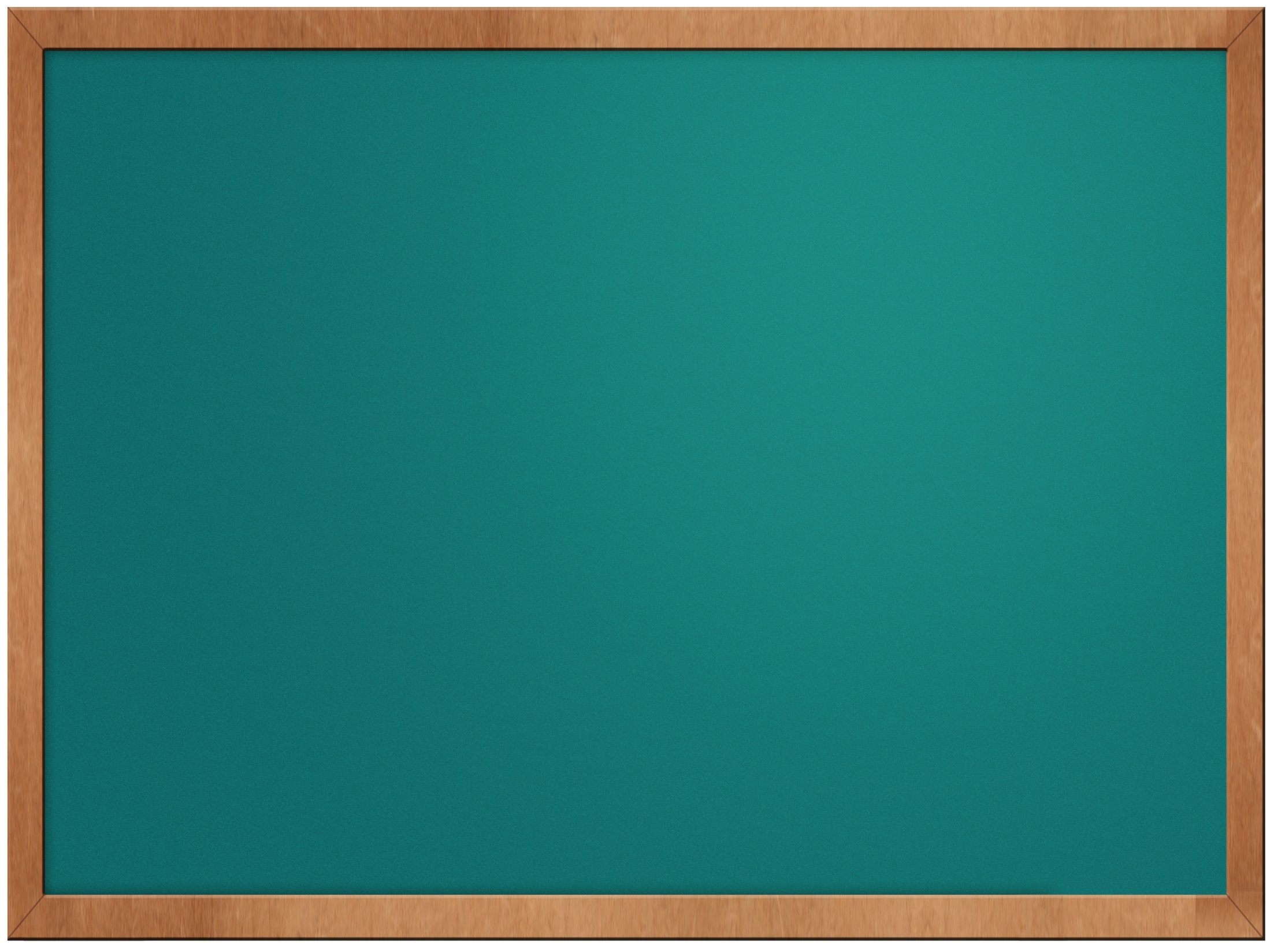 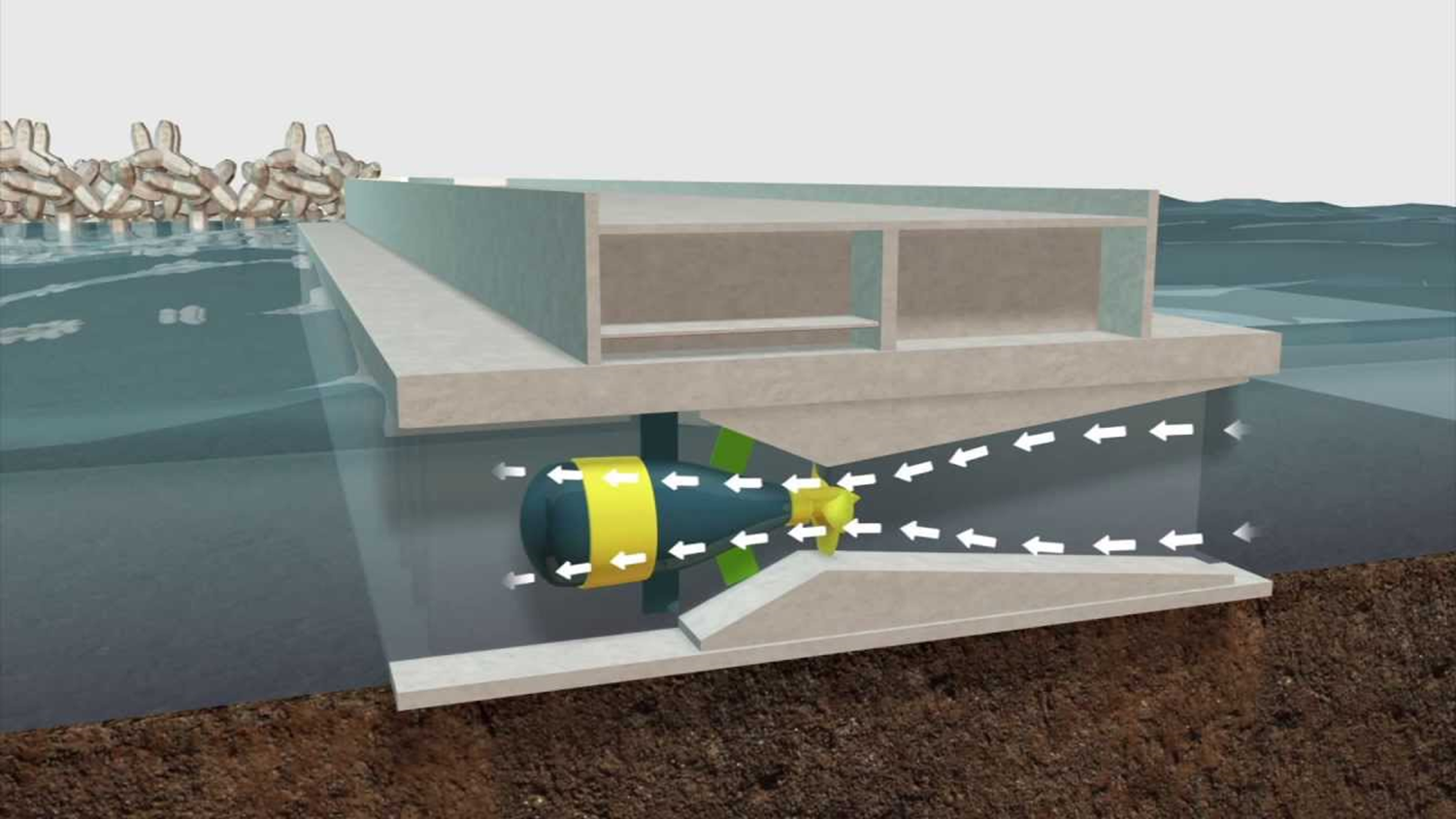 [Speaker Notes: В простейшем варианте принцип действия ПЭС сводится к следующему: во время прилива вода наполняет какой-либо резервуар, а во время отлива вытекает из него, вращая гидравлические турбины. Это так называемая однобассейновая схема ПЭС. Несколько сложнее двухбассейновая ПЭС: в ней энергия производится как во время прилива, так и во время отлива.]
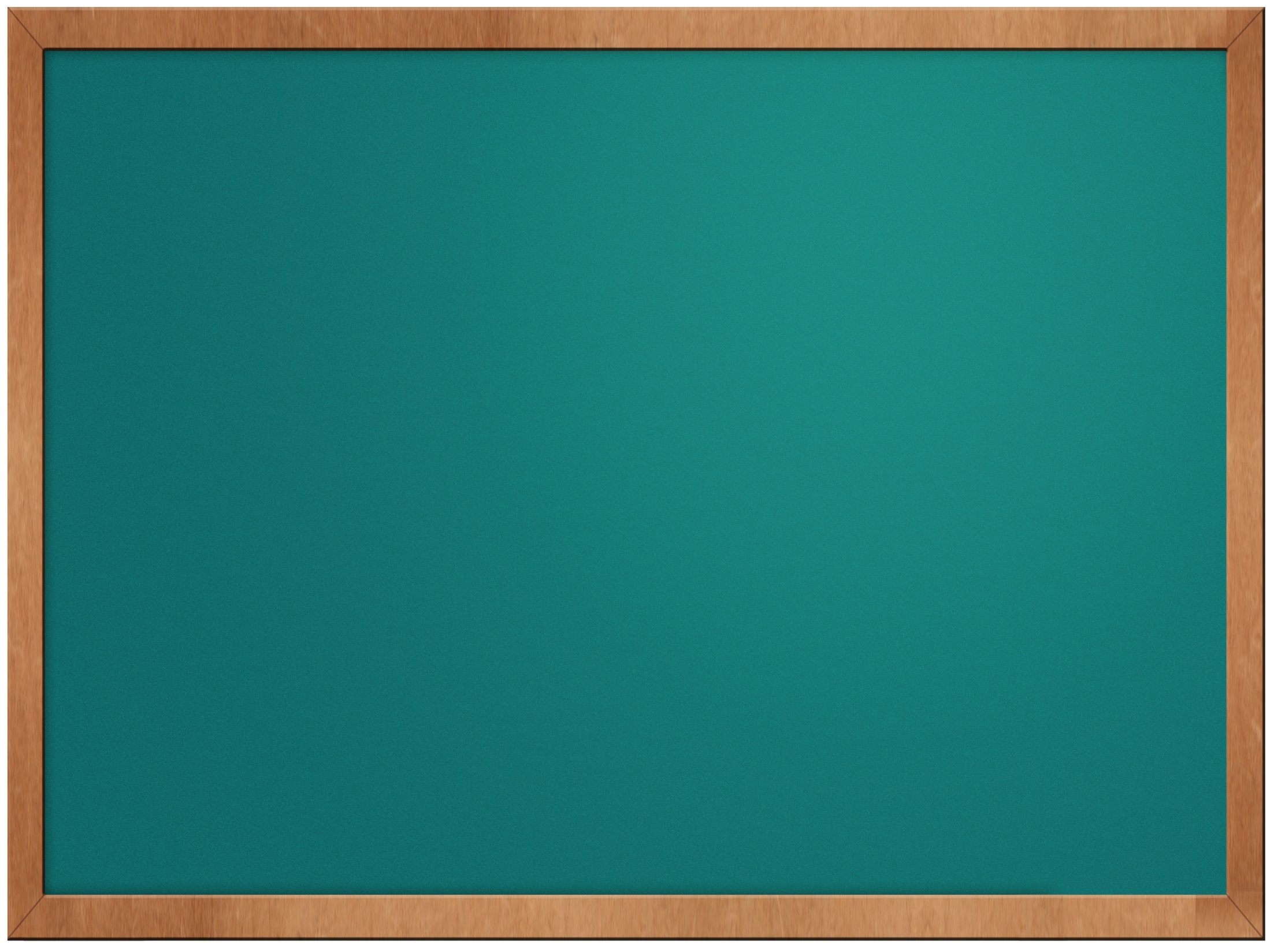 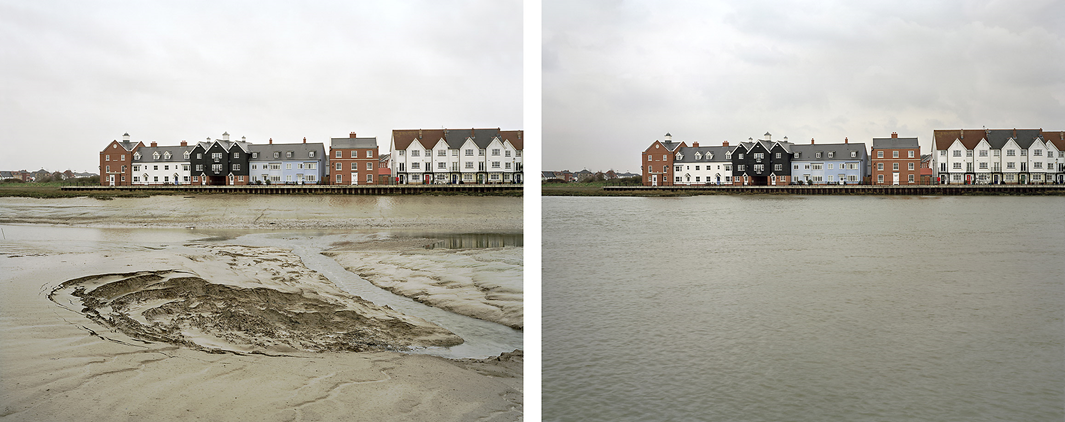 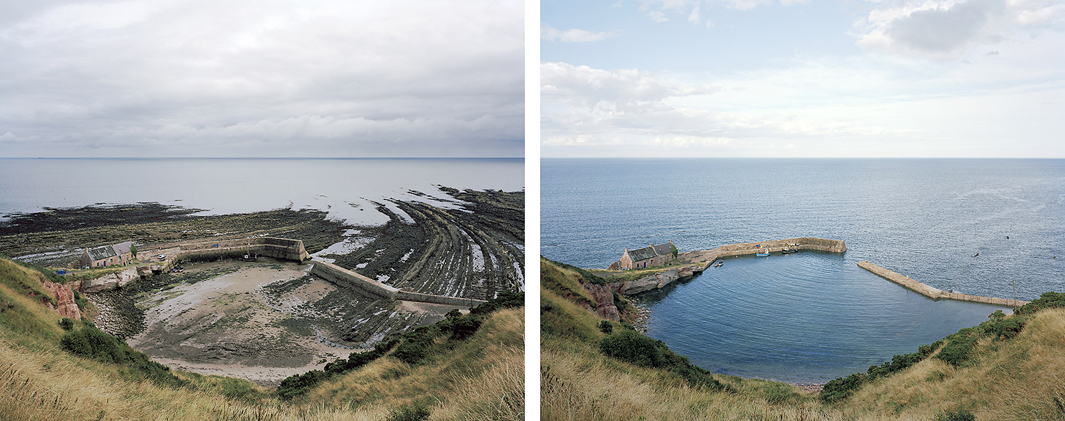 [Speaker Notes: К возобновляемым источникам энергии относятся и морские волны. Морские волны порождаются ветром, их энергия определяется состоянием поверхности моря. Средняя волна высотой 3 м несет примерно 90 кВт мощности энергии на 1 м длины фронта волны. Однако практическая реализация данной энергии вызывает большие сложности.  В настоящее время запатентован ряд технических решения по преобразованию энергии волн в электрическую. В Японии используется энергия волны для автономного энергоснабжения плавающих буев.]
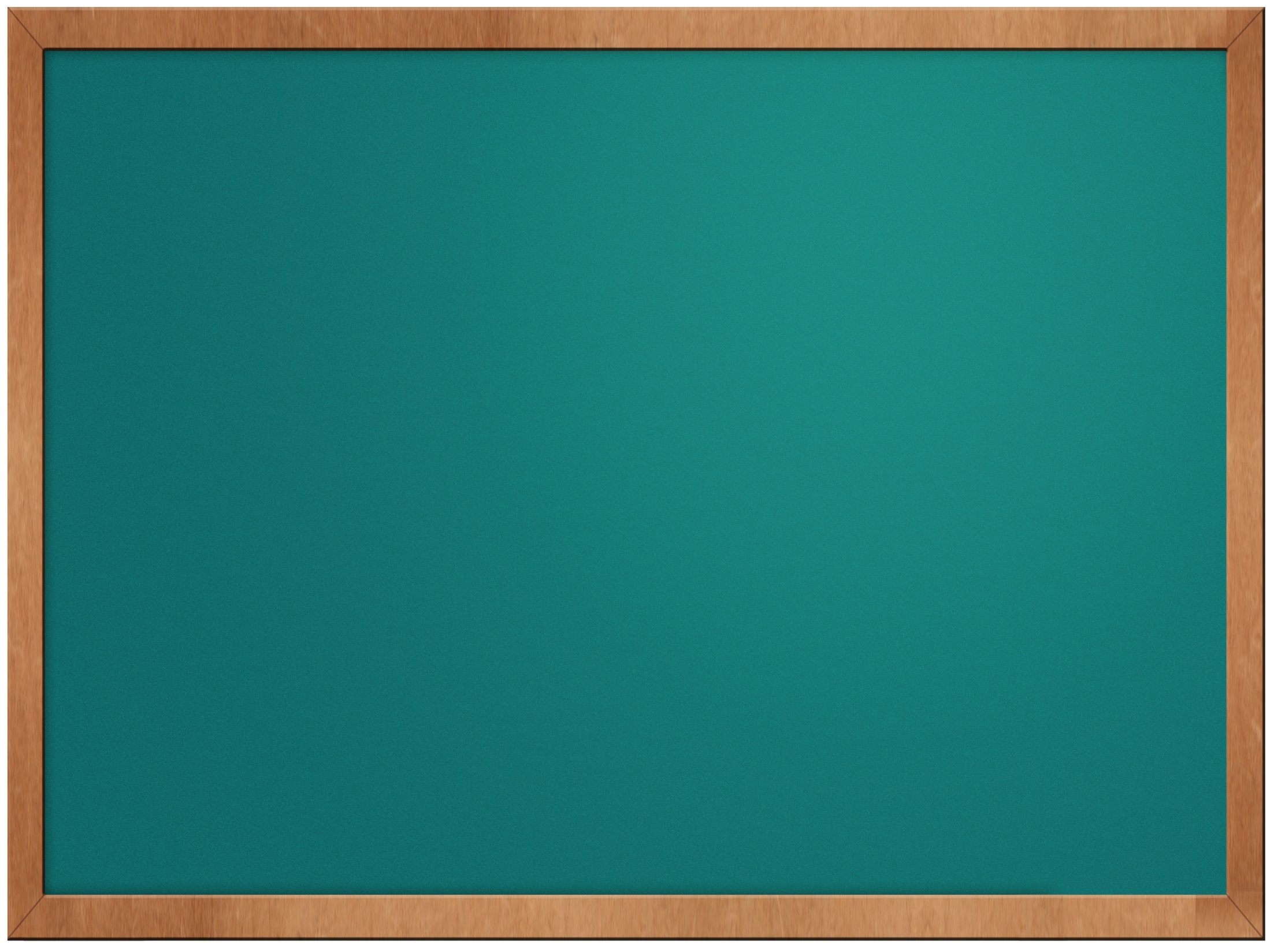 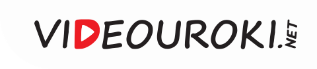 Достоинства
Недостатки
Энергия приливов и волн
высокая экологичность 
низкая себестоимость получения энергии
высокая стоимость строительства электростанций 
суточные изменения мощности
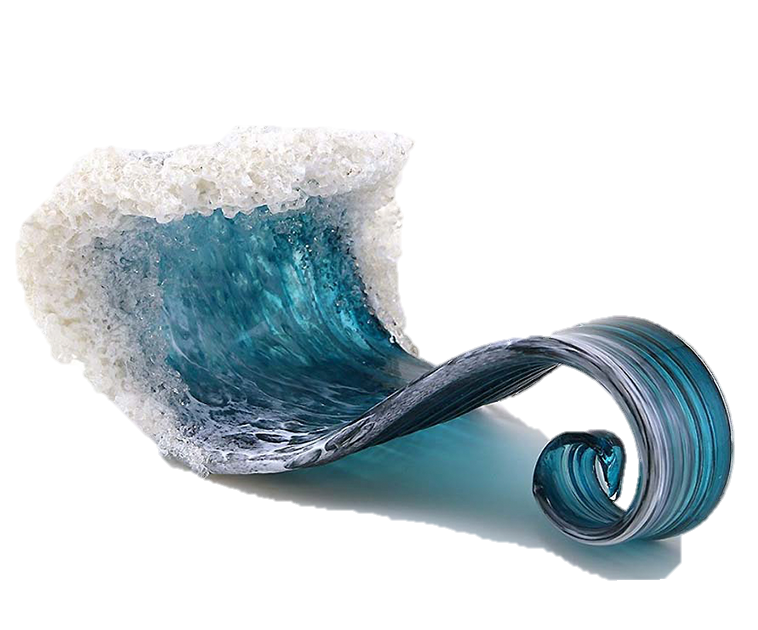 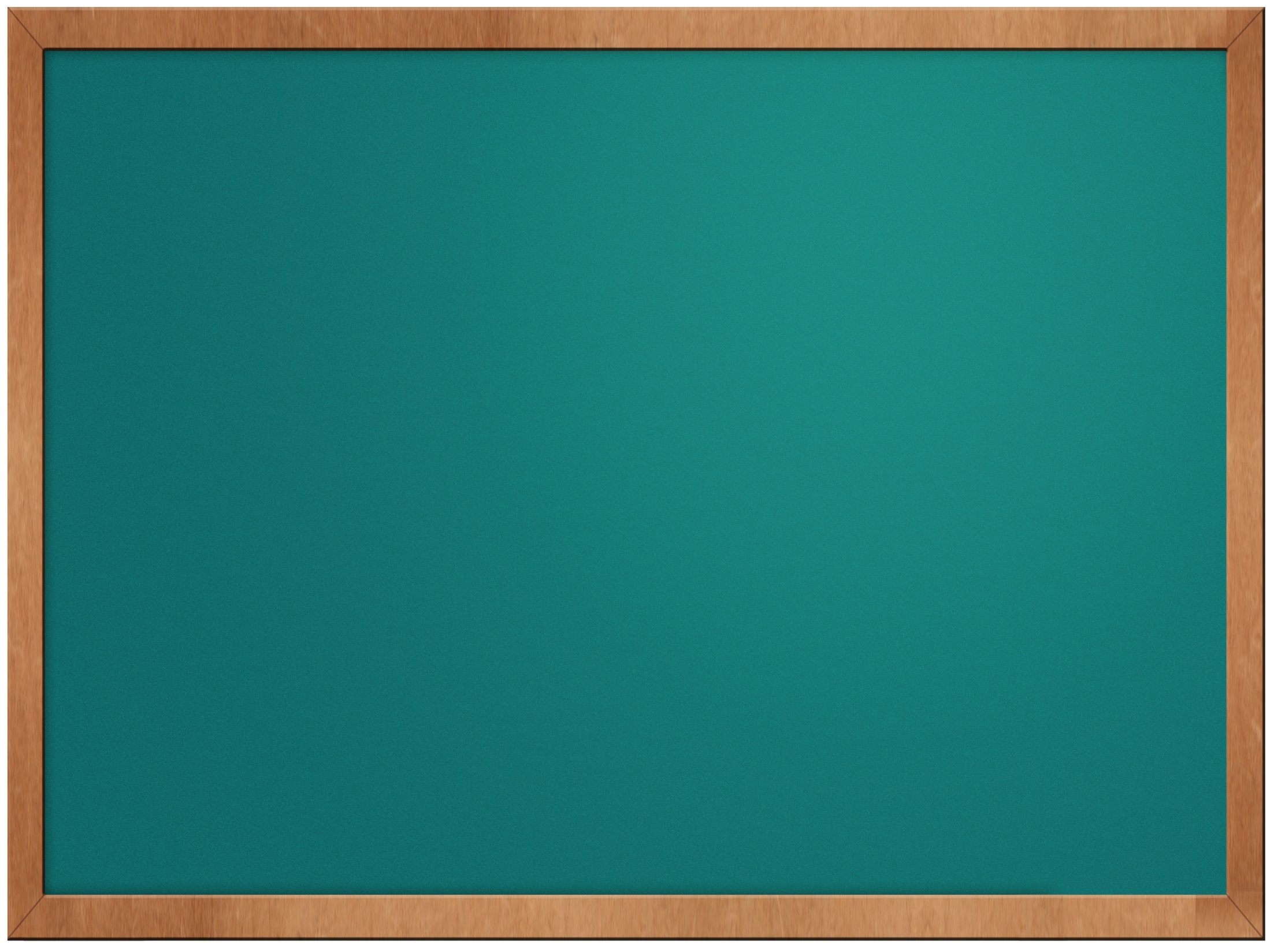 Геотермальная энергия
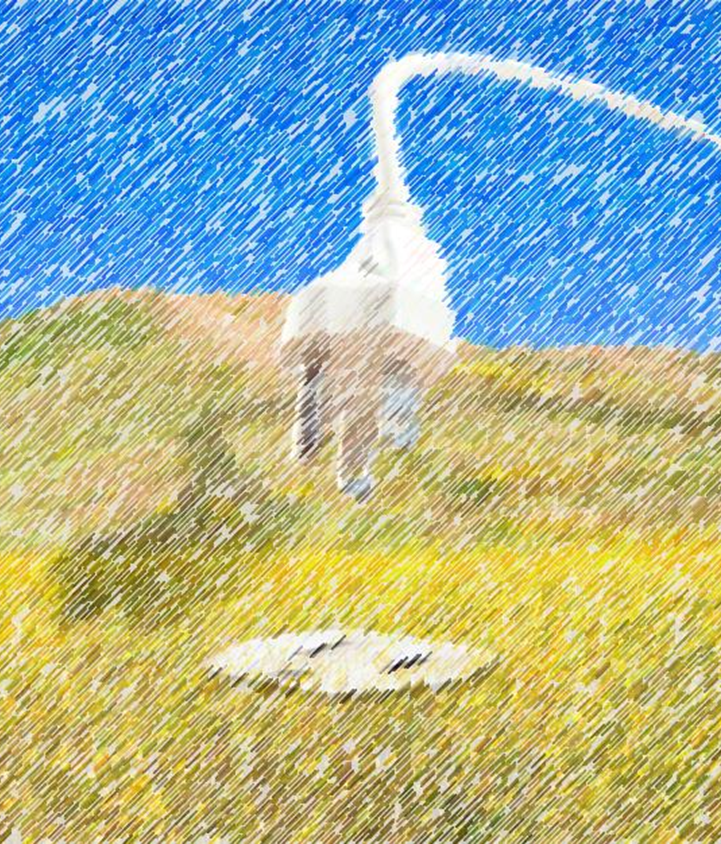 Геотермальную энергию можно получить путём утилизации так называемого тепла земных недр.
[Speaker Notes: Проблема использования тепла Земли для производства энергии представляет большой интерес. Геотермальная энергия – практически неисчерпаемый источник энергии. Известно, что с увеличением глубины земных слоёв температура повышается. Это приводит к тому, что из недр Земли к её поверхности непрерывно  течет тепловой поток значительной мощности, по расчетам в 30 раз больший мощности  всех электростанций мира. В настоящее время ведется интенсивное исследование проблемы использования геотермальных ресурсов (подземных запасов горячей воды и пара;  источники, связанные с теплотой сухих горных пород)  для производства электроэнергии.]
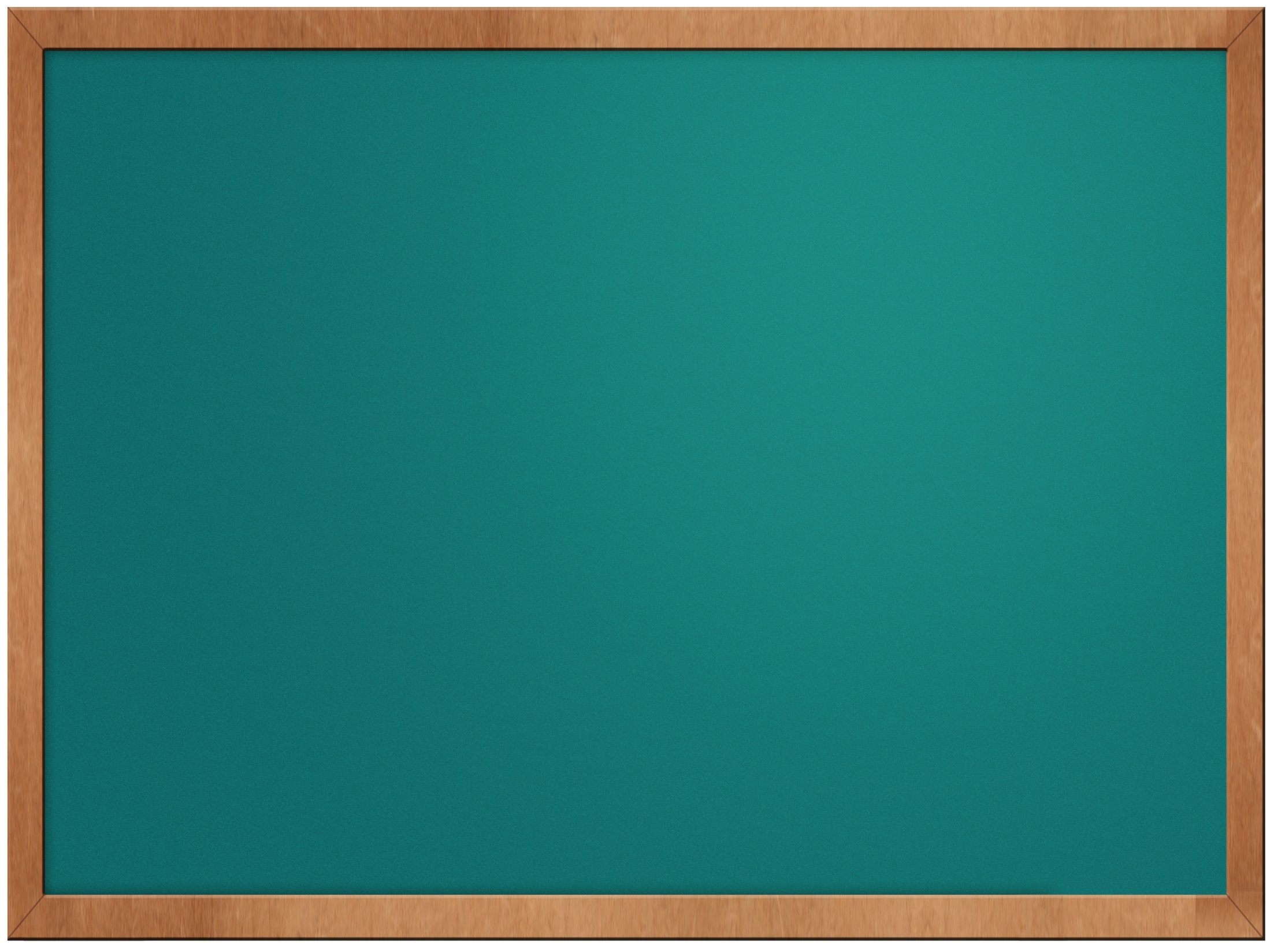 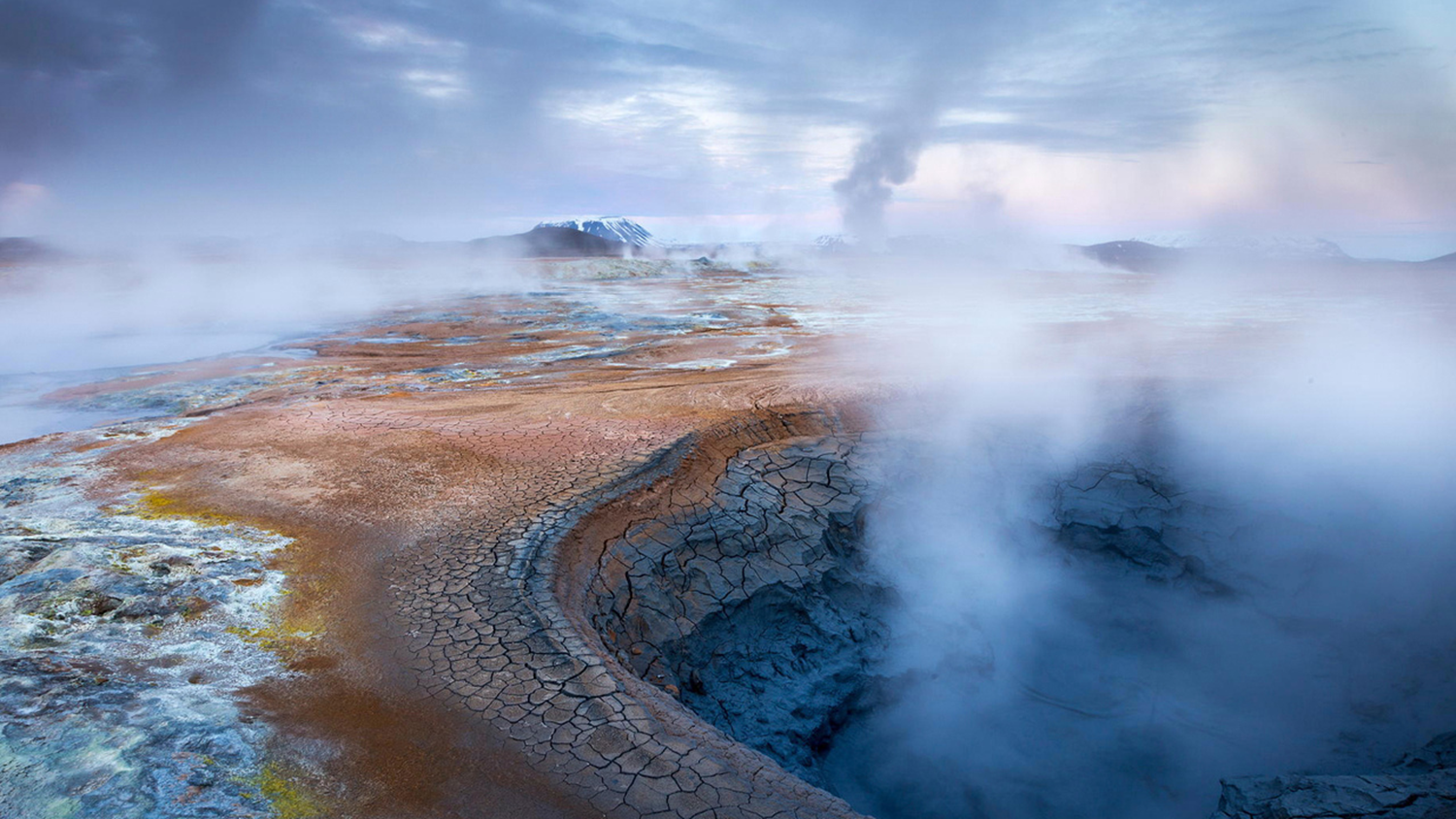 [Speaker Notes: Первая успешная попытка использовать тепло Земли для производства электричества была осуществлена в Лордерелло  (Италия) в 1904 г., где в паротурбинном цикле стали использовать выходящий из земли сухой пар. Мощность этой ГеоТЭС  сейчас составляет 390 МВт.]
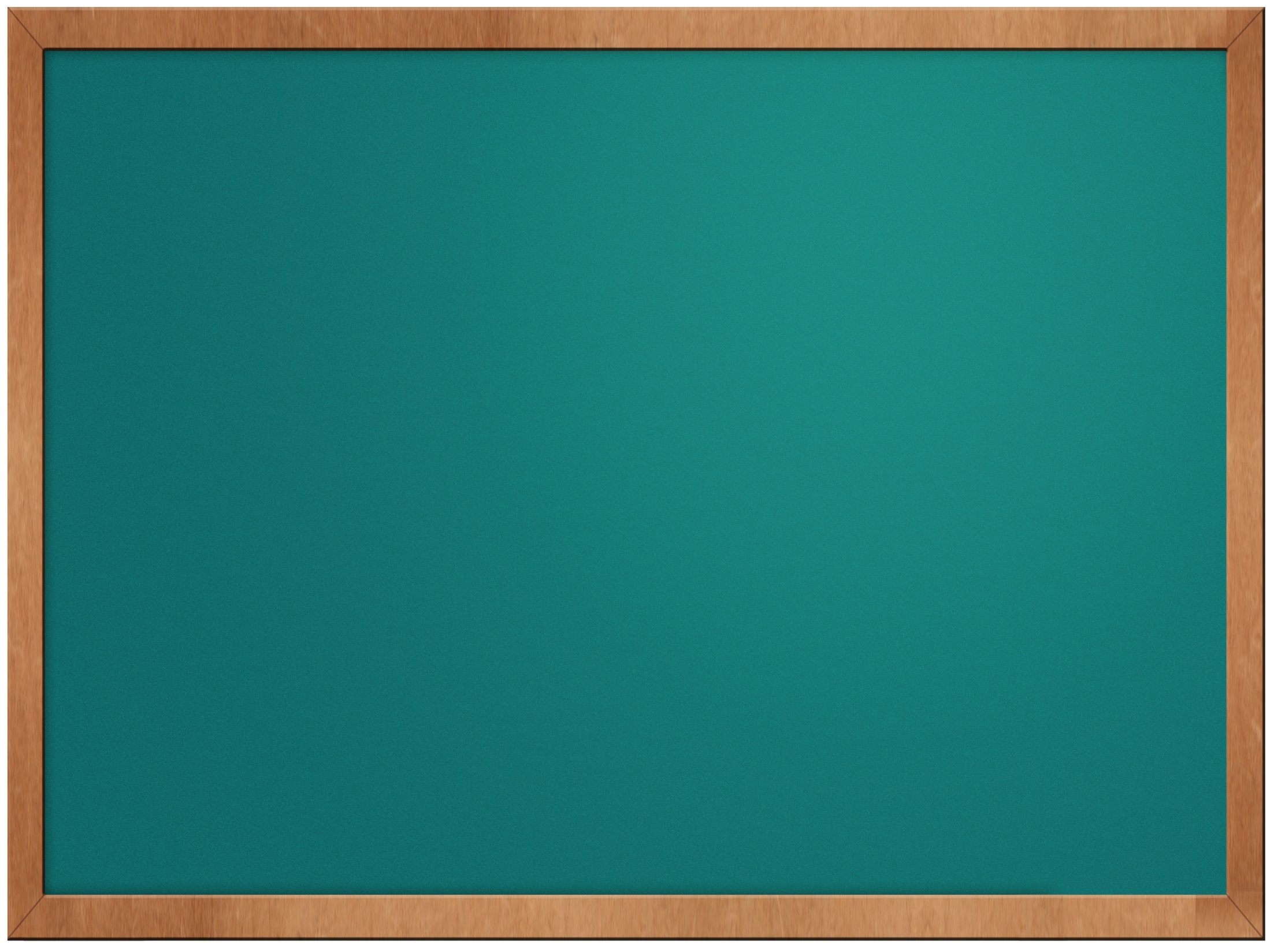 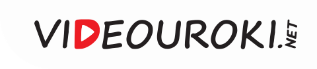 Достоинства
Недостатки
Энергия земных недр
невозможность сброса отработанных термальных вод в поверхностные водоёмы
неисчерпаемость 
независимость от времени суток и времени года
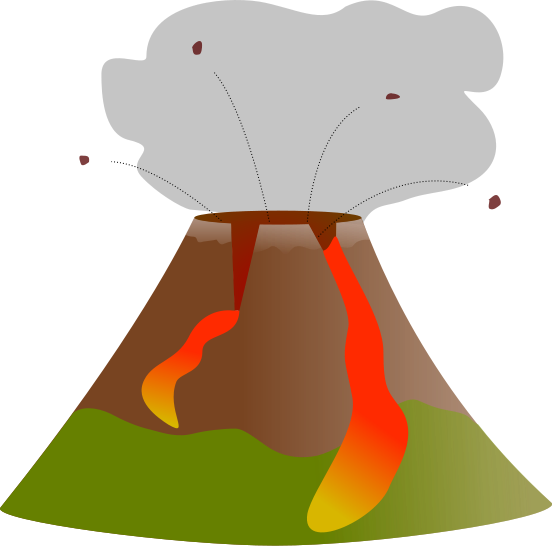 [Speaker Notes: И все же работы по изучению проблемы использования геотермальной энергии ведутся во многих странах мира, так как запасы её неистощимы. Кроме того, в отличие от солнечной энергии, которая имеет колебания не только суточные, но и в зависимости от времени года и от погоды, геотермальная энергия может генерироваться непосредственно. Предполагается, что при соответствующем  развитии  ГеоТЭС,  энергия, вырабатываемая ими, будет стоить дешевле энергии, полученной любыми другими путями.]
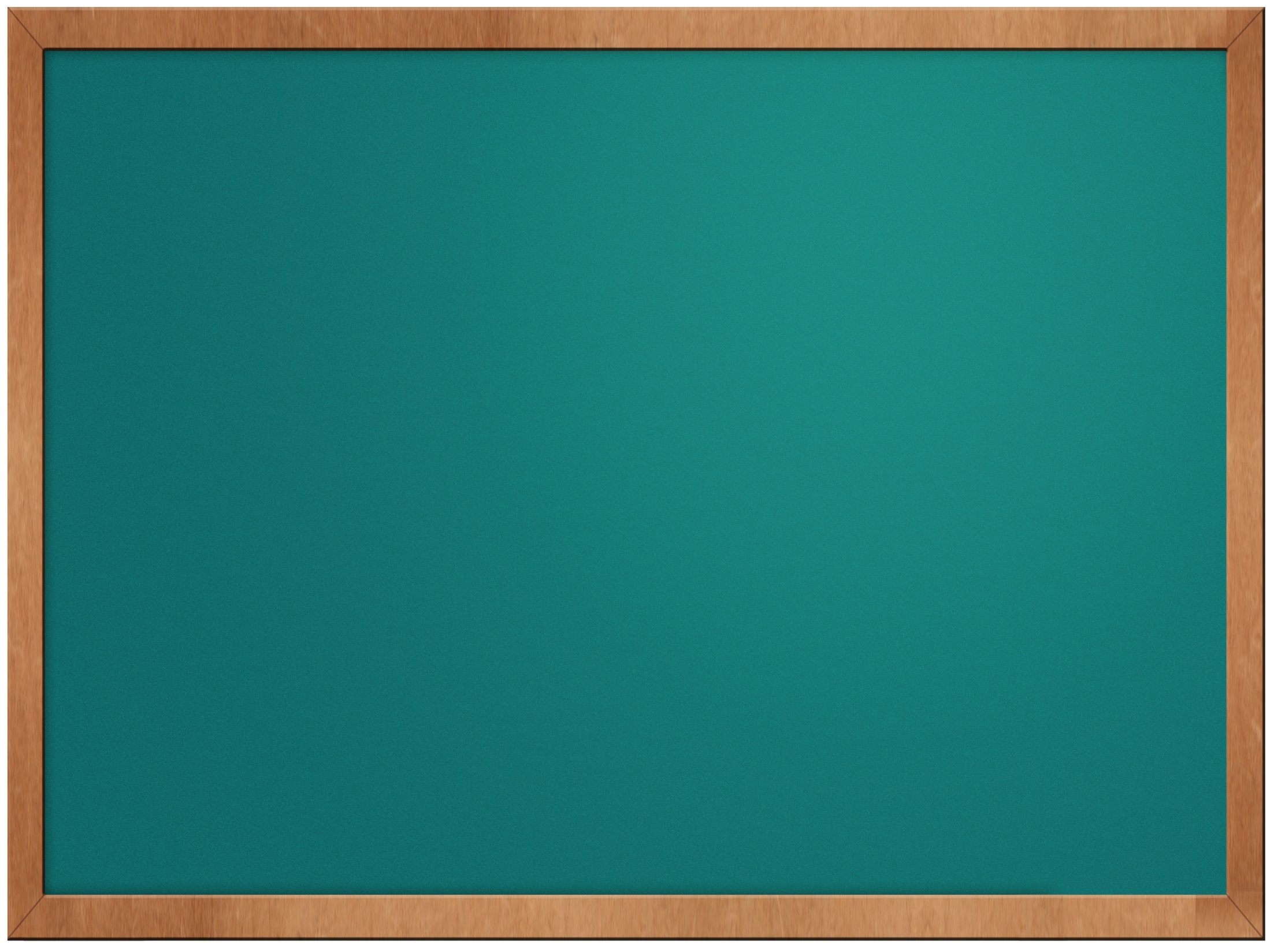 Итоги урока
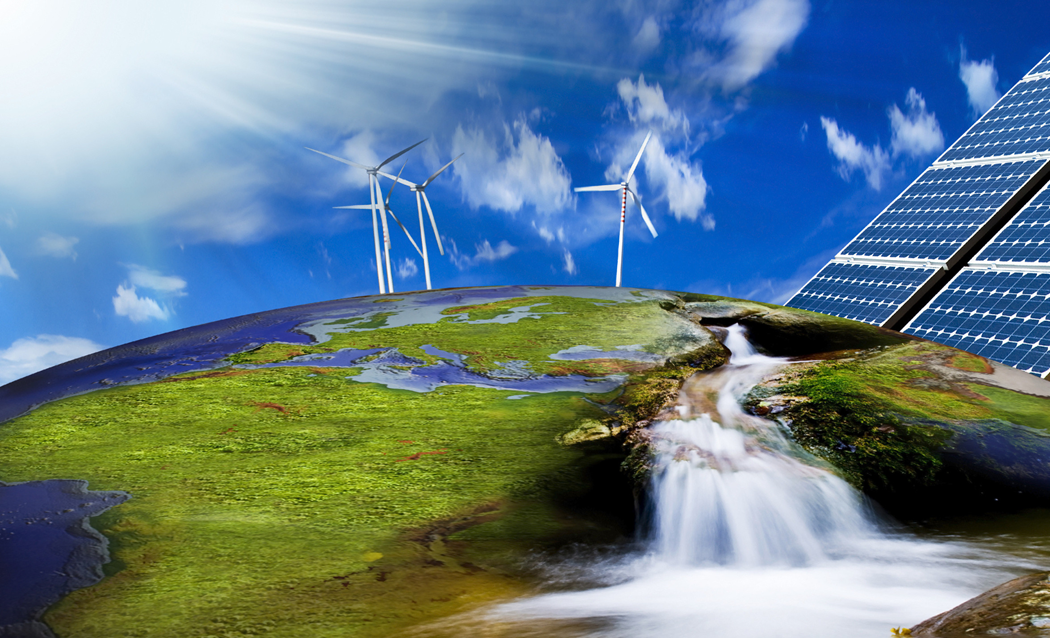